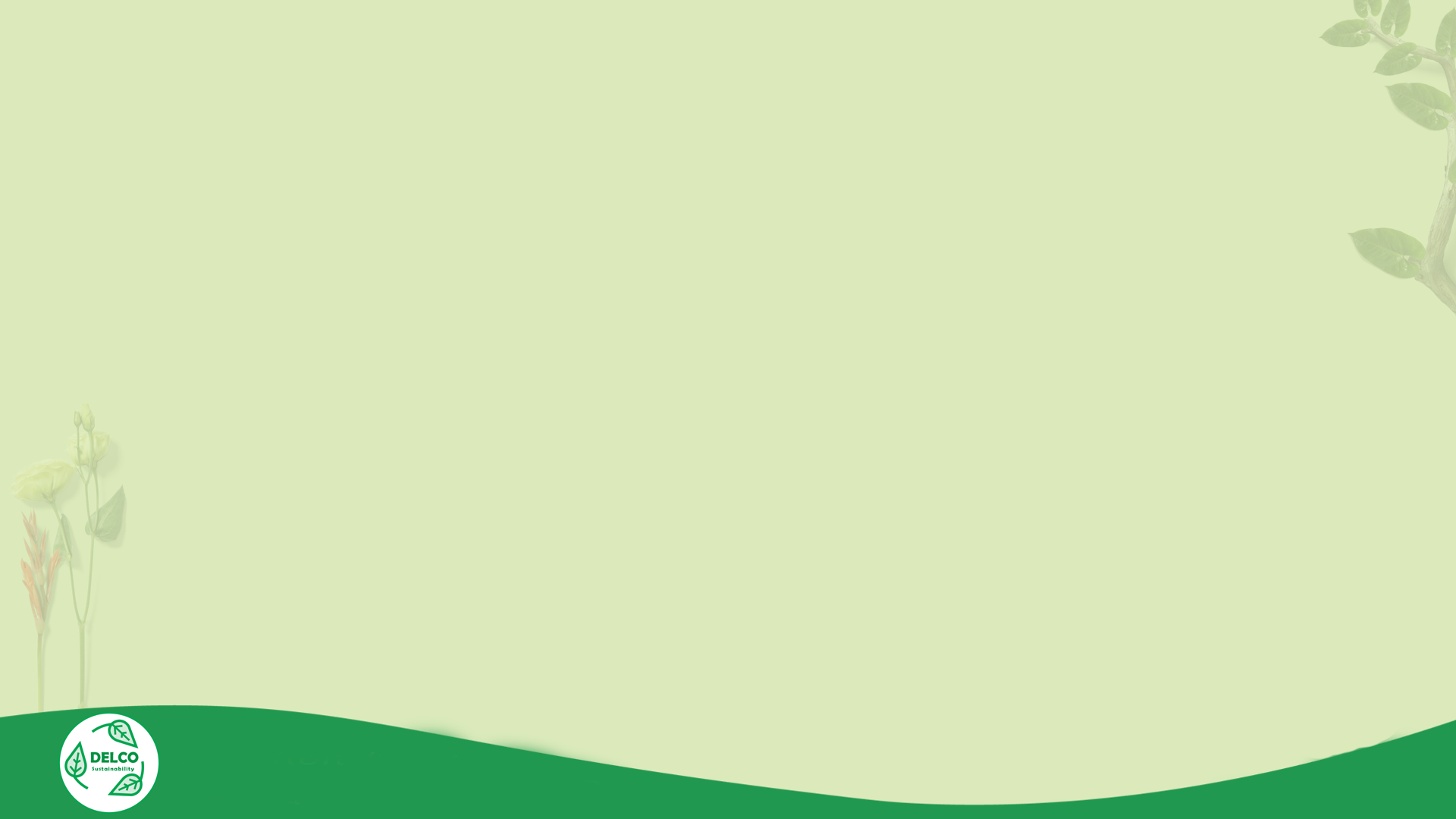 Watershed Friendly Behaviors and Properties
Meagan Hopkins-Doerr
Penn State Extension Master Watershed Steward Program
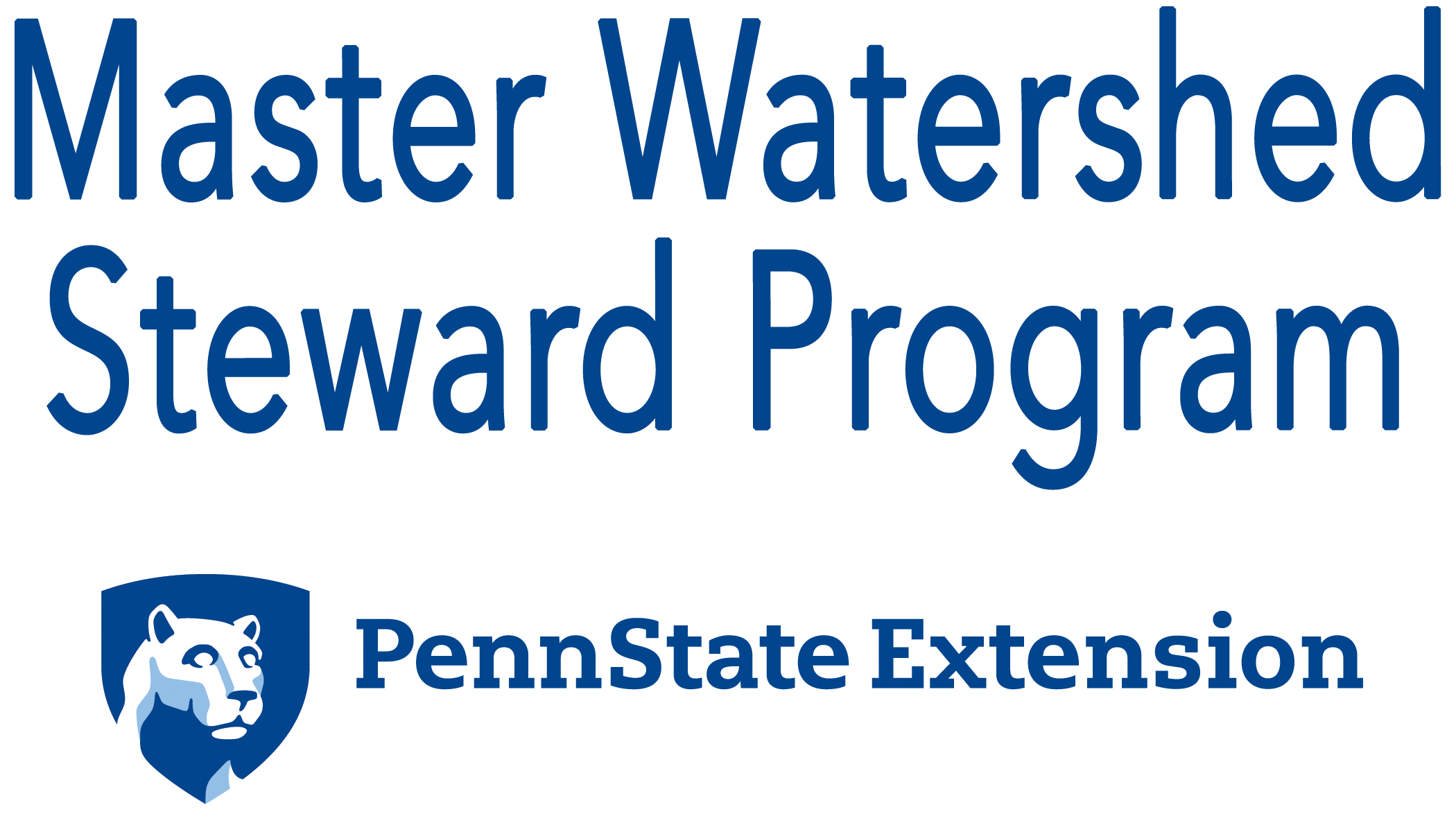 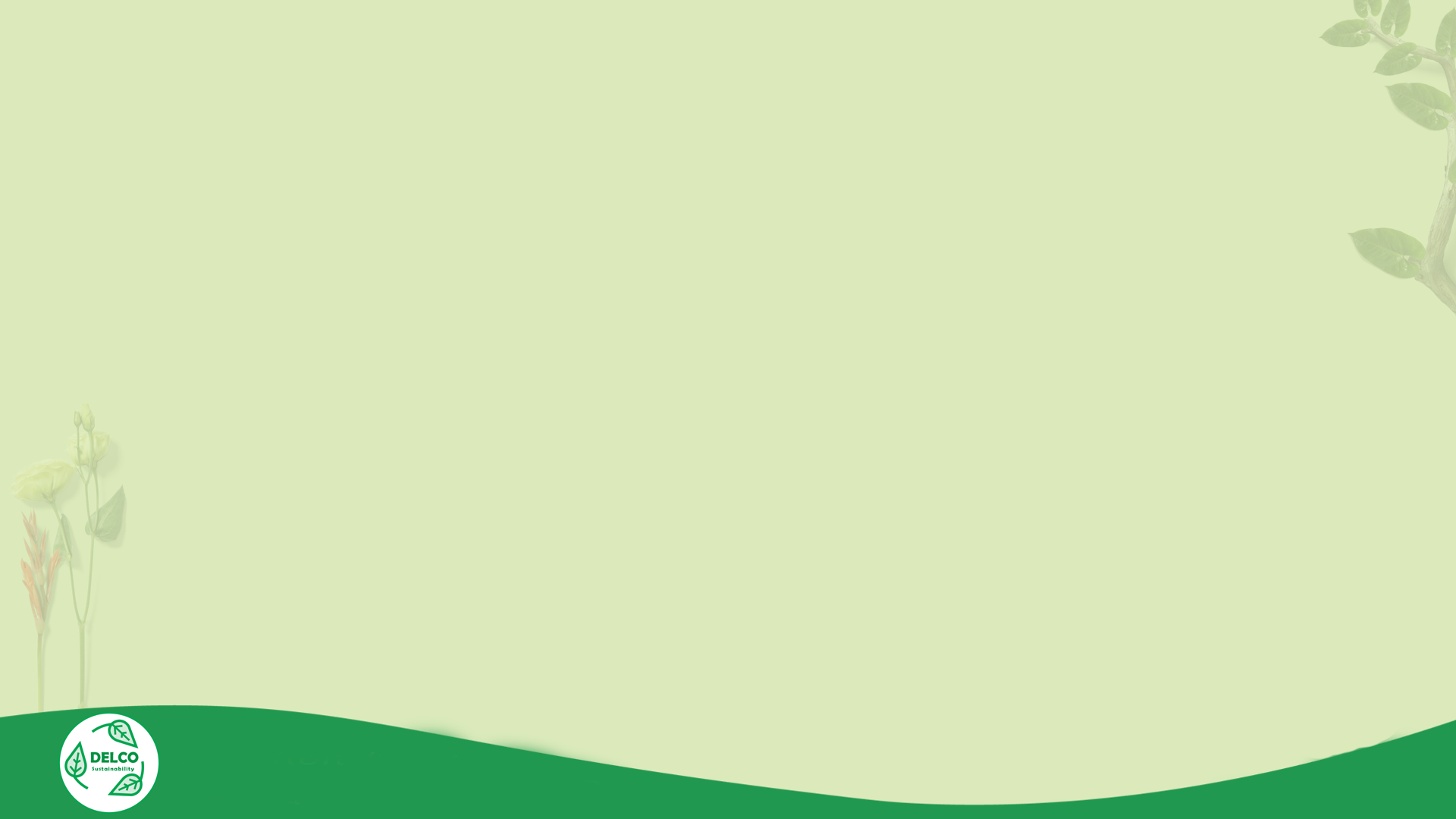 We believe that all people should have access to science-based education.
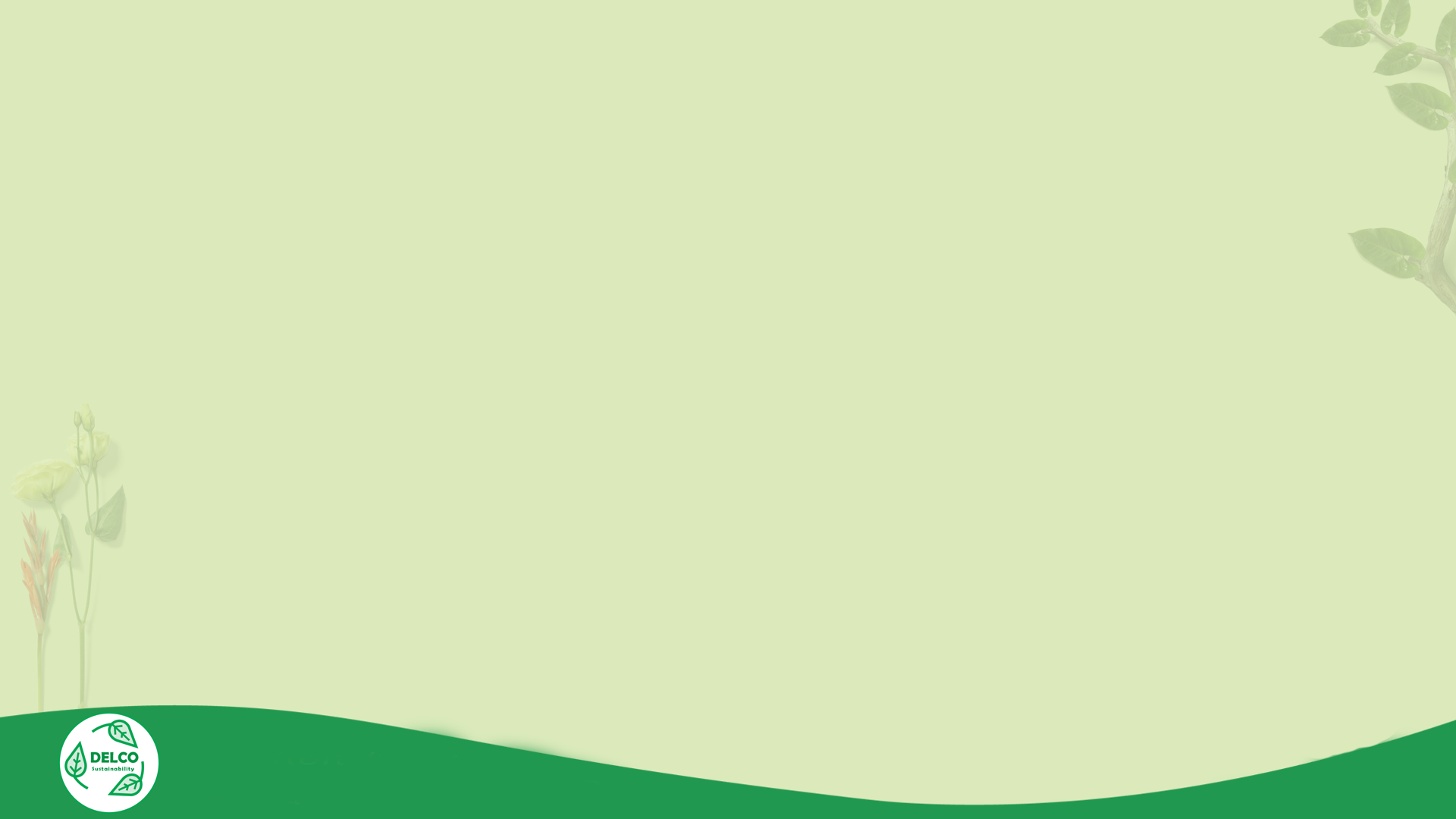 What and who are Penn State ExtensionMaster Watershed Stewards?
Master Watershed Stewards are volunteers for Penn State Extension.
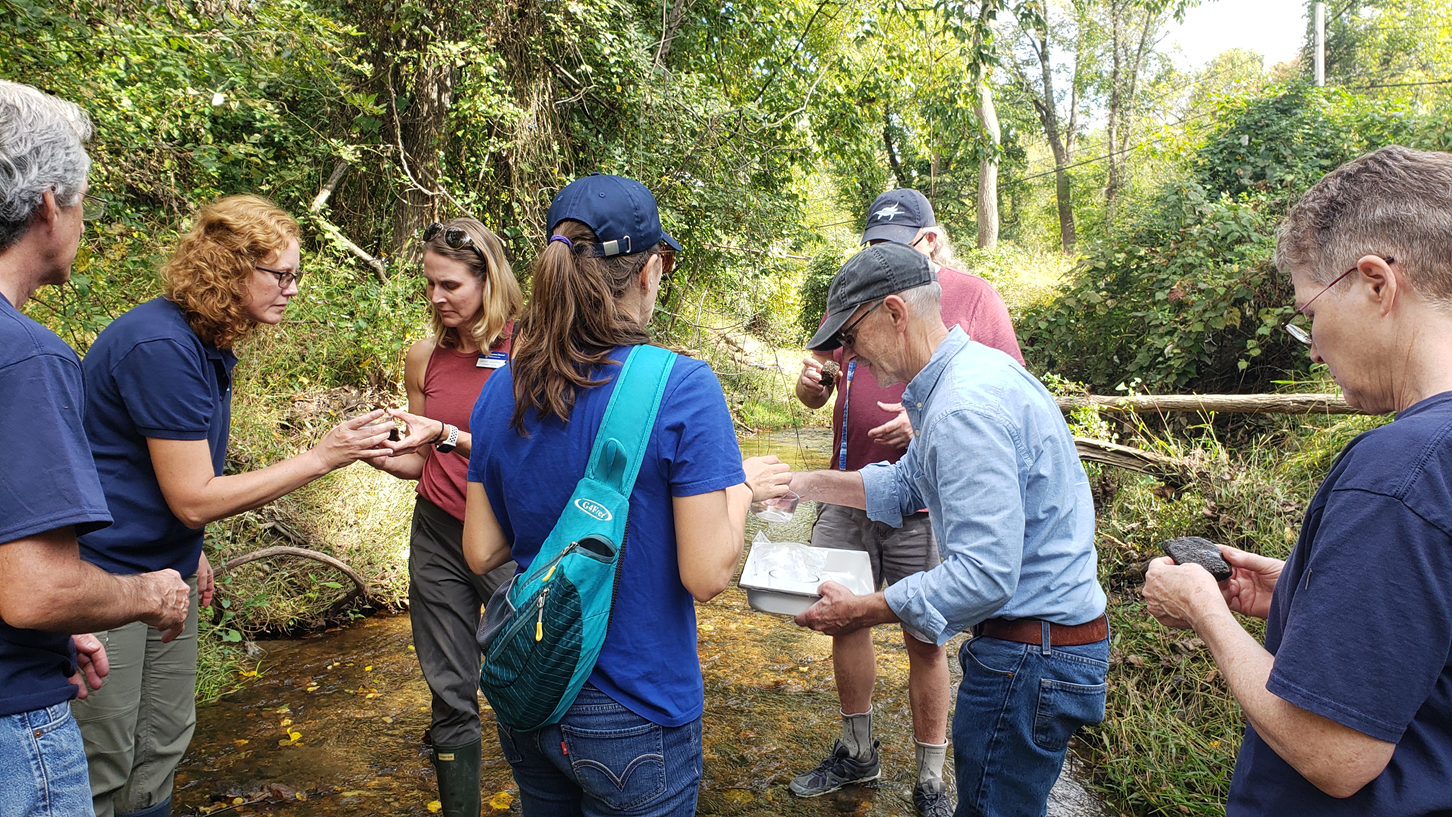 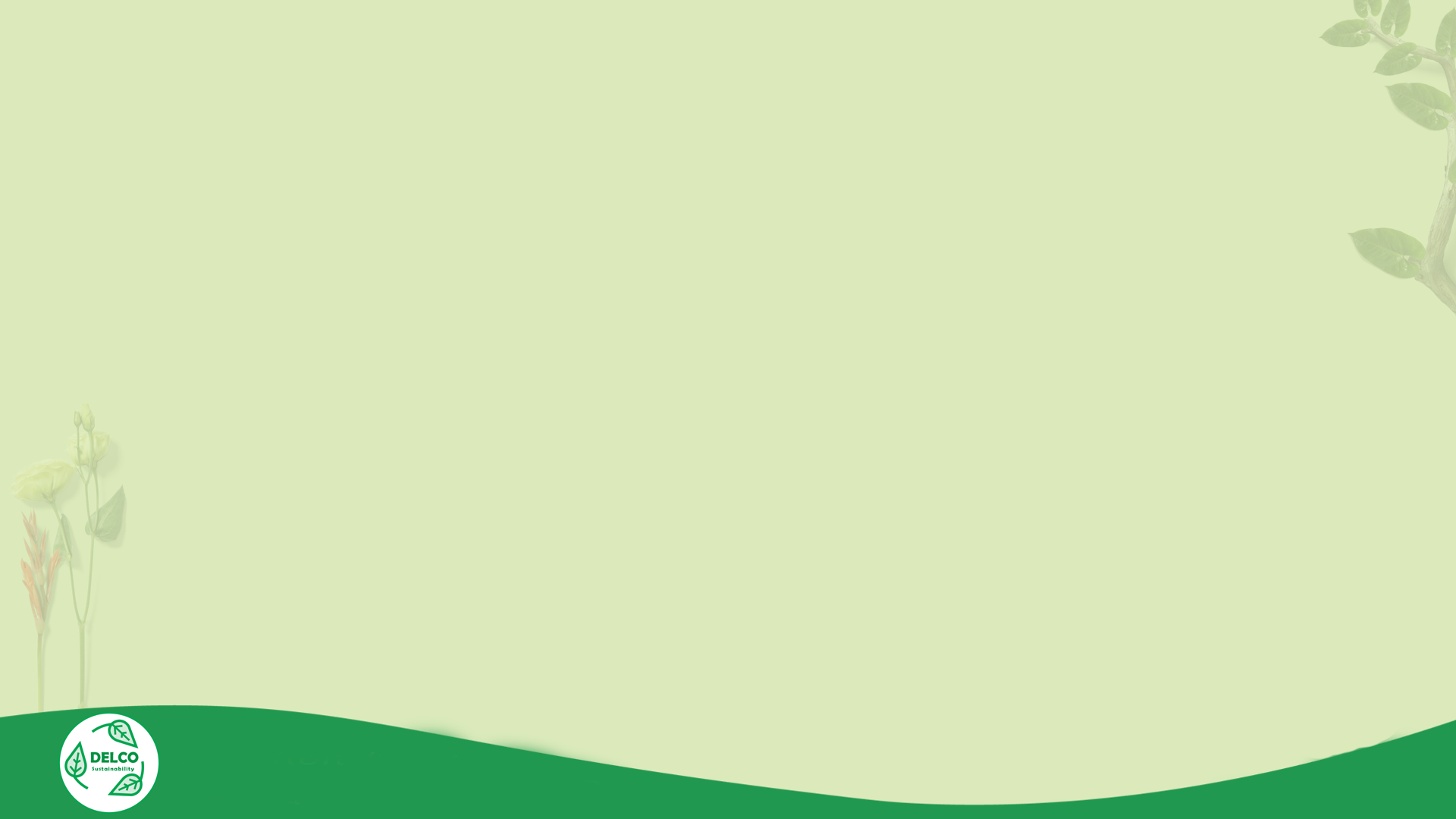 Partnerships
“Boots on the Ground” Work
Public Education
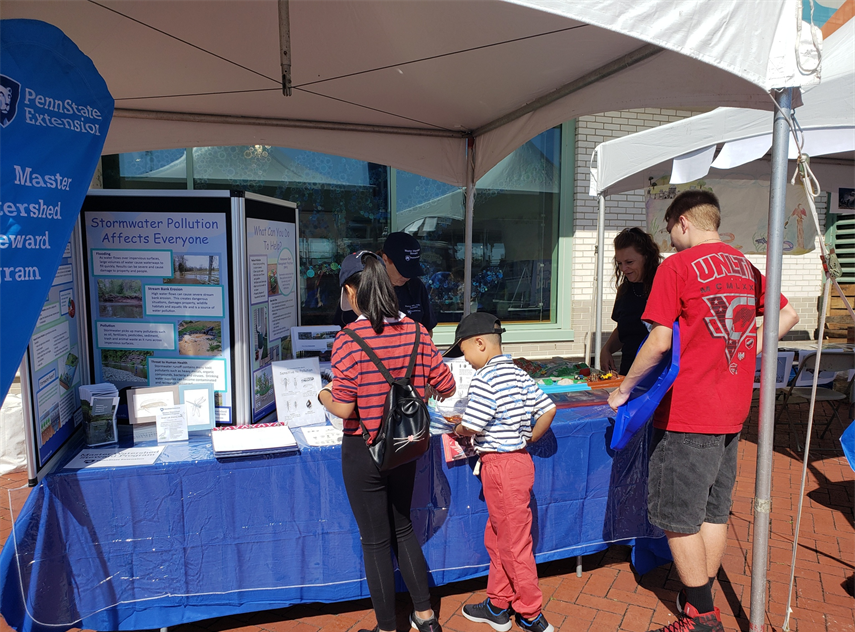 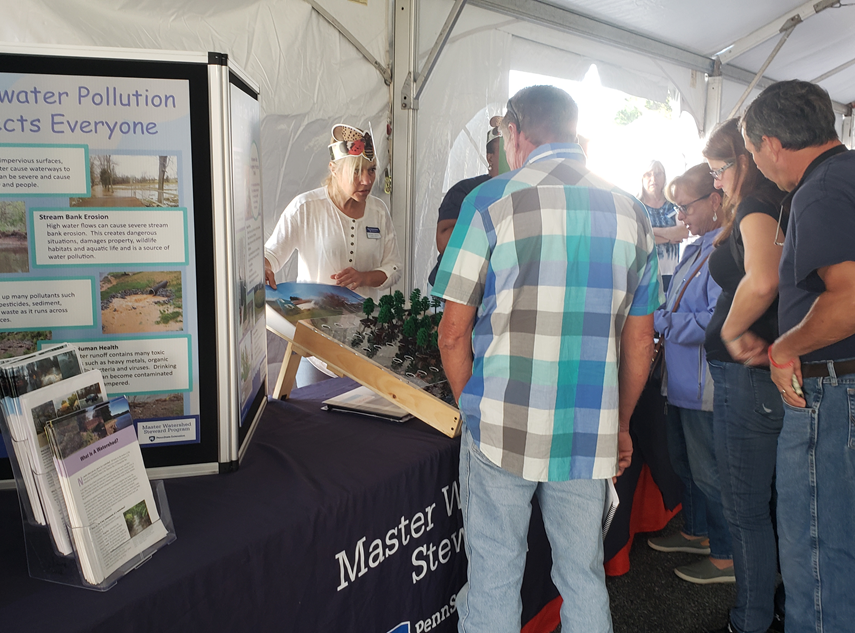 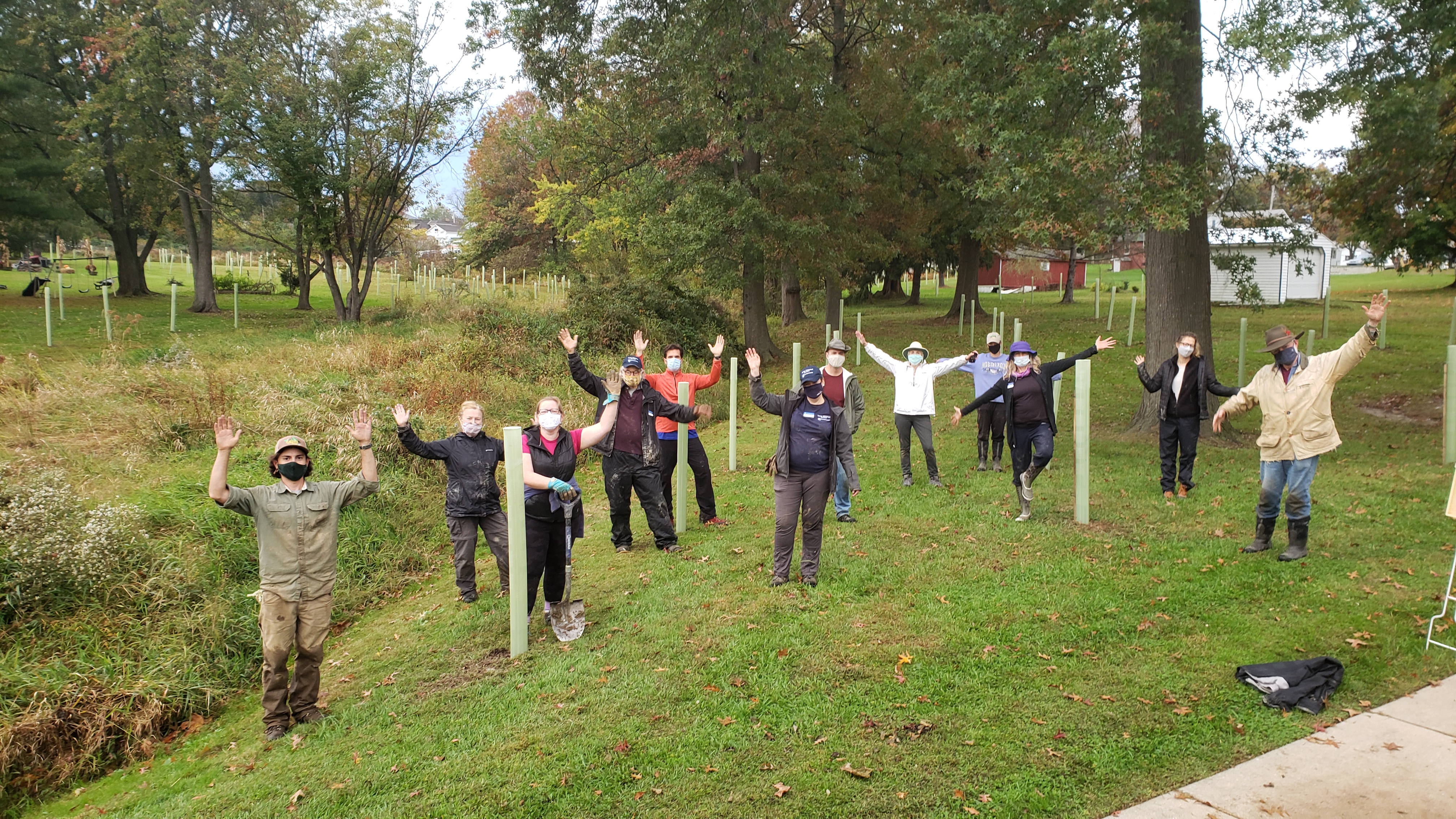 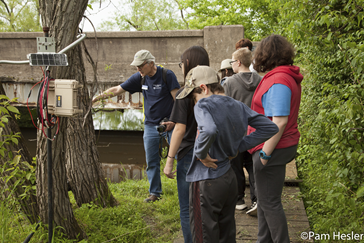 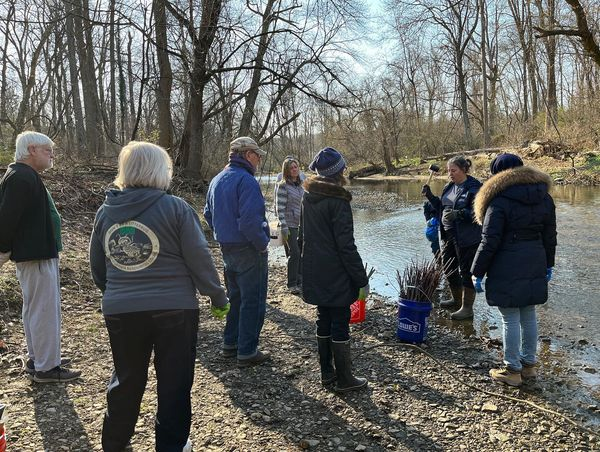 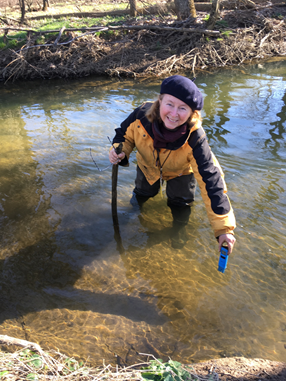 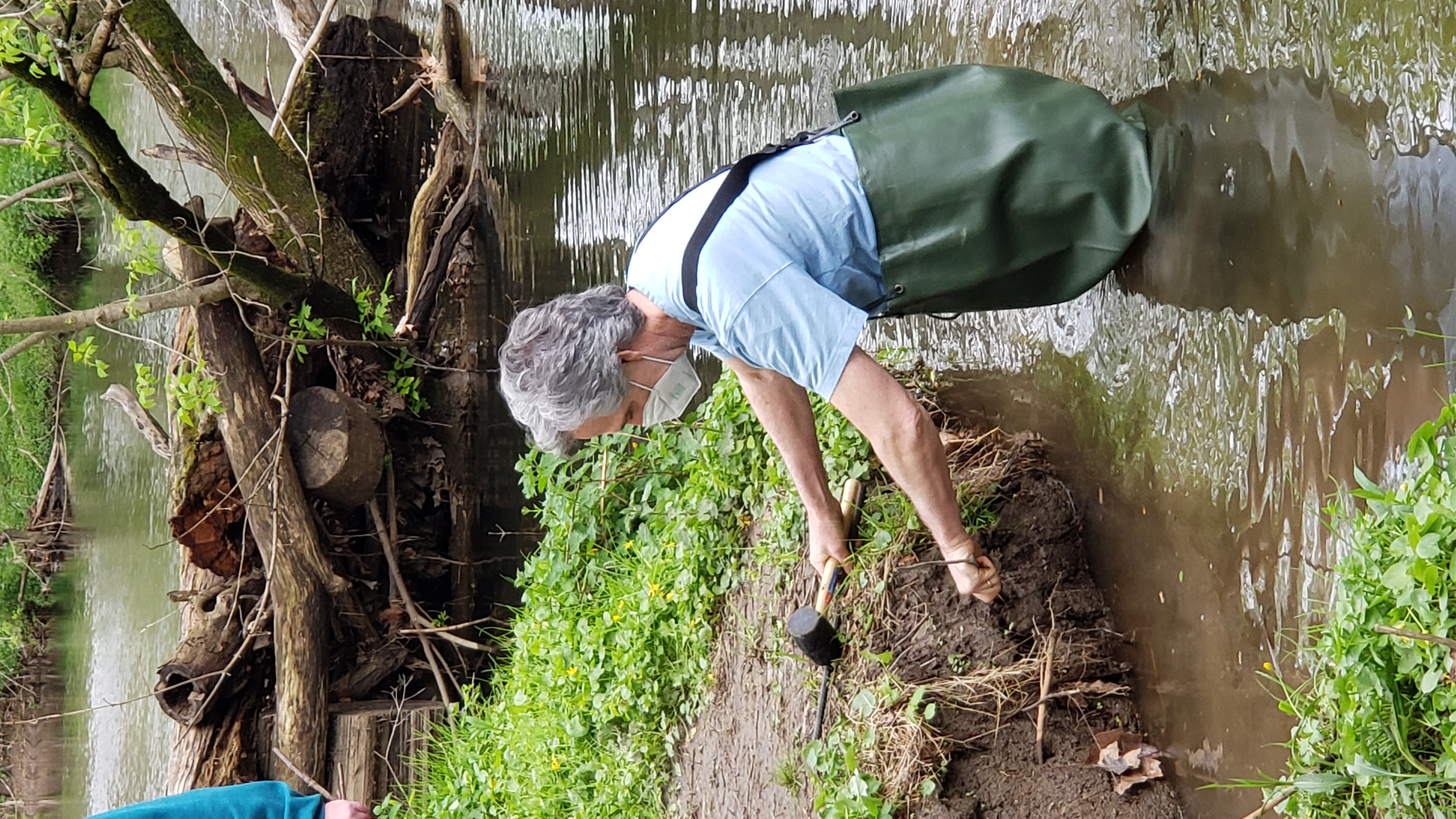 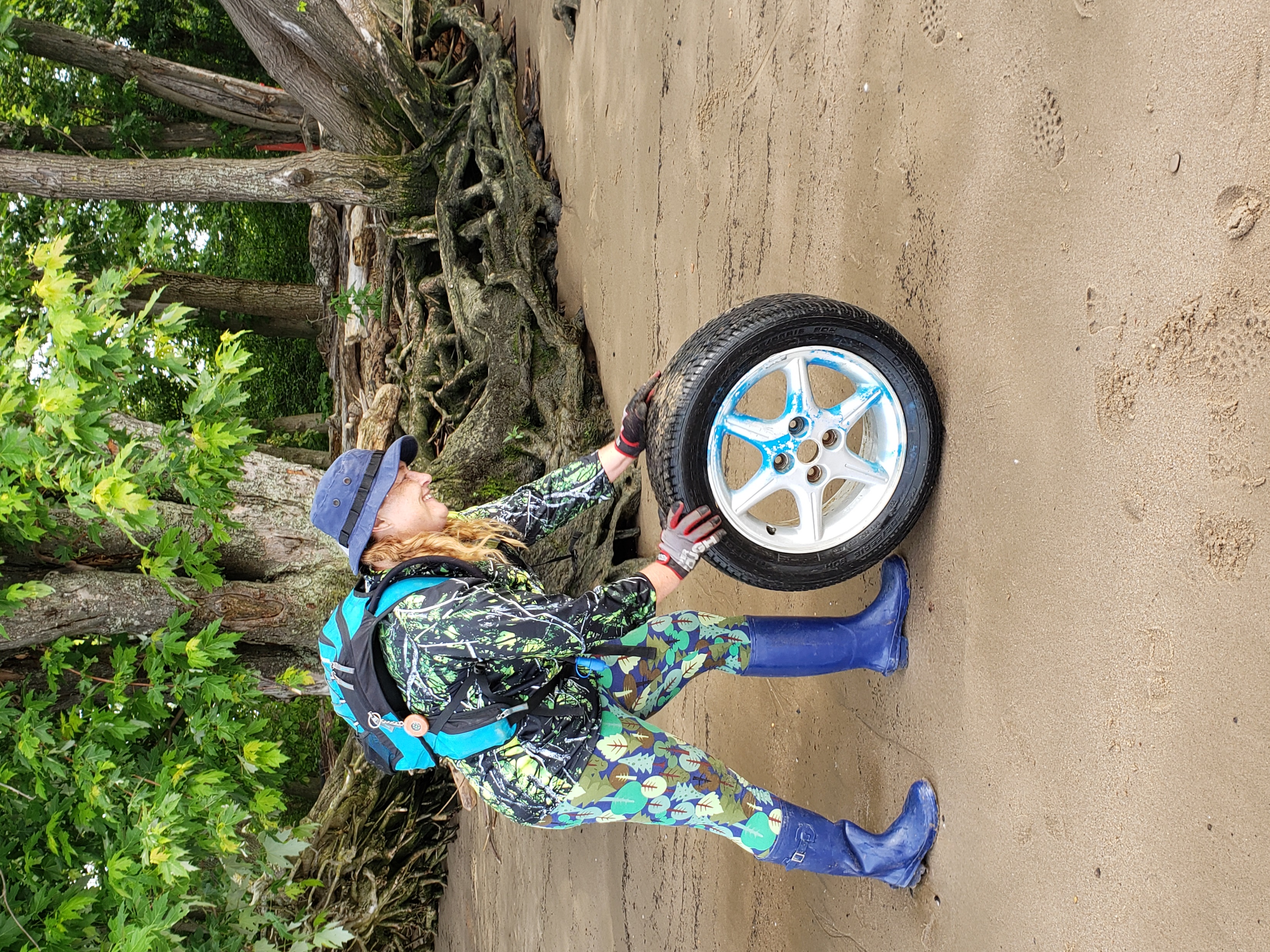 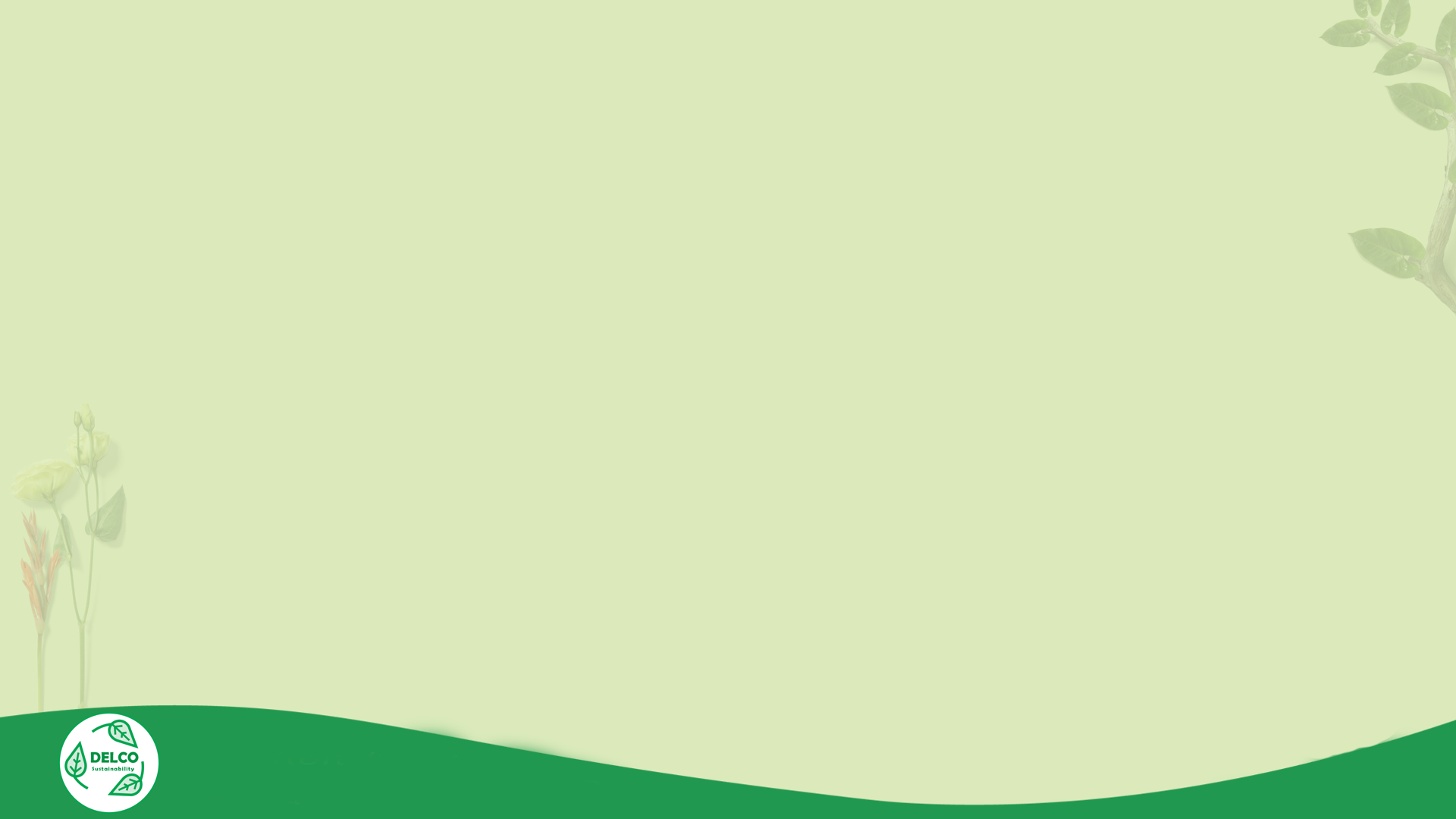 What is a Watershed?
A land area that channels rainfall and snowmelt to creeks, streams, and rivers, and eventually to outflow points such as reservoirs, bays, and the ocean. The area channels/drains to a particular body of water and the watershed is defined by that body of water.

Includes 
Surface water: The obvious over-land water sources
At risk of picking up and carrying pollutants along with it

Groundwater:  Water that filters into the ground
Cleaned and filtered by the ground
Seeps into streams
Fills aquifers
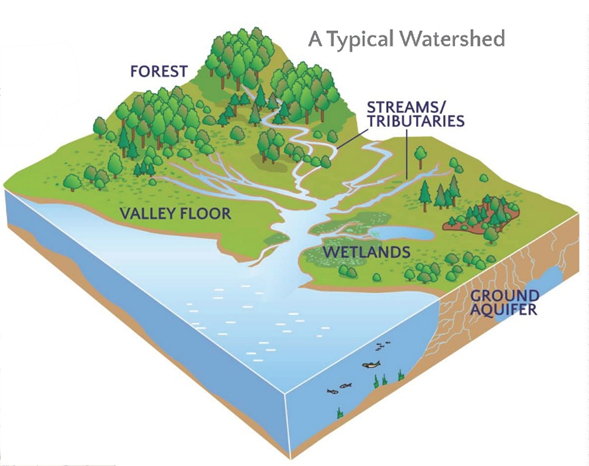 Source: NOAA
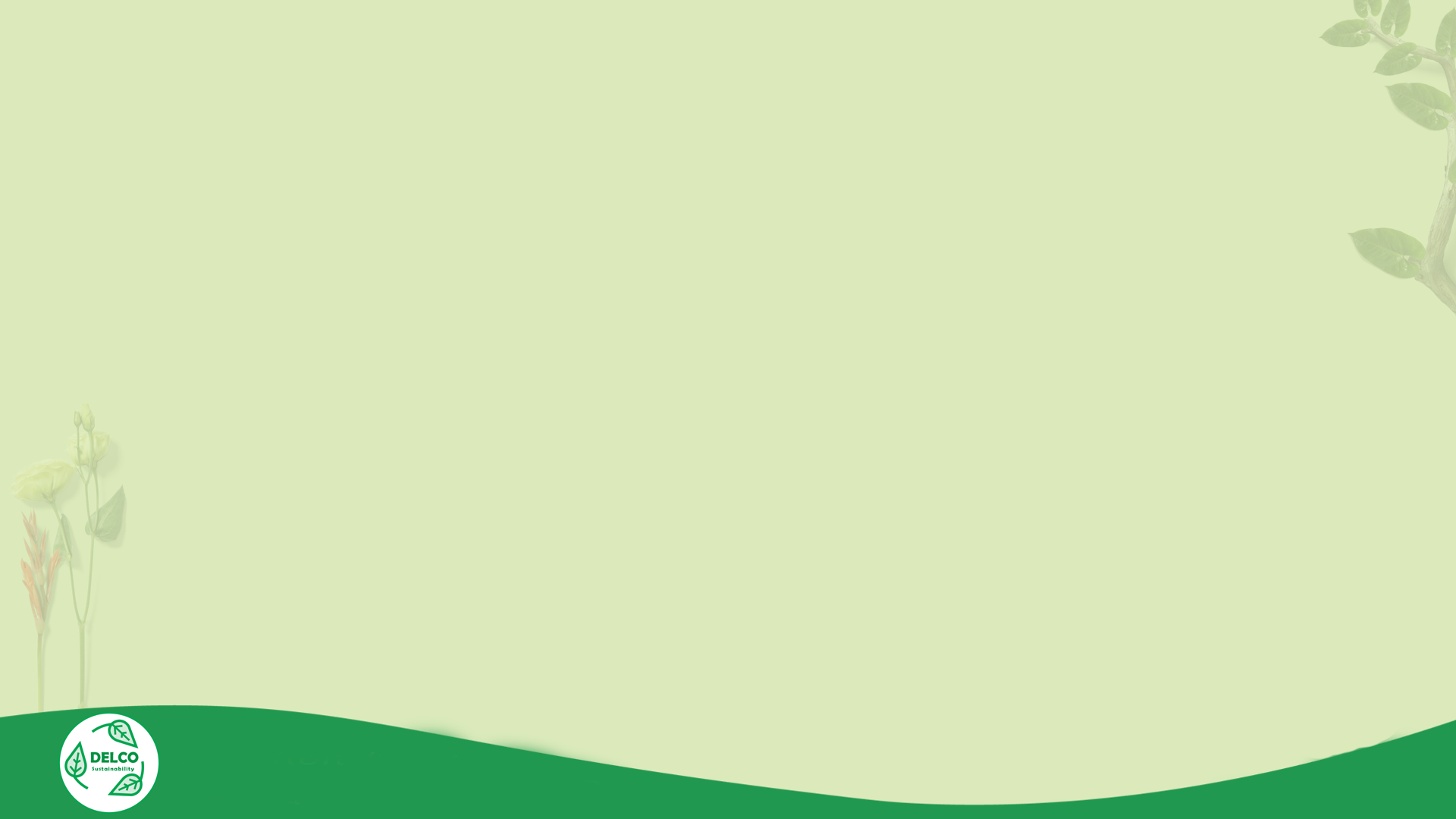 Health of Our Waterways
Over 18,000 Miles of PA Streams are Impaired
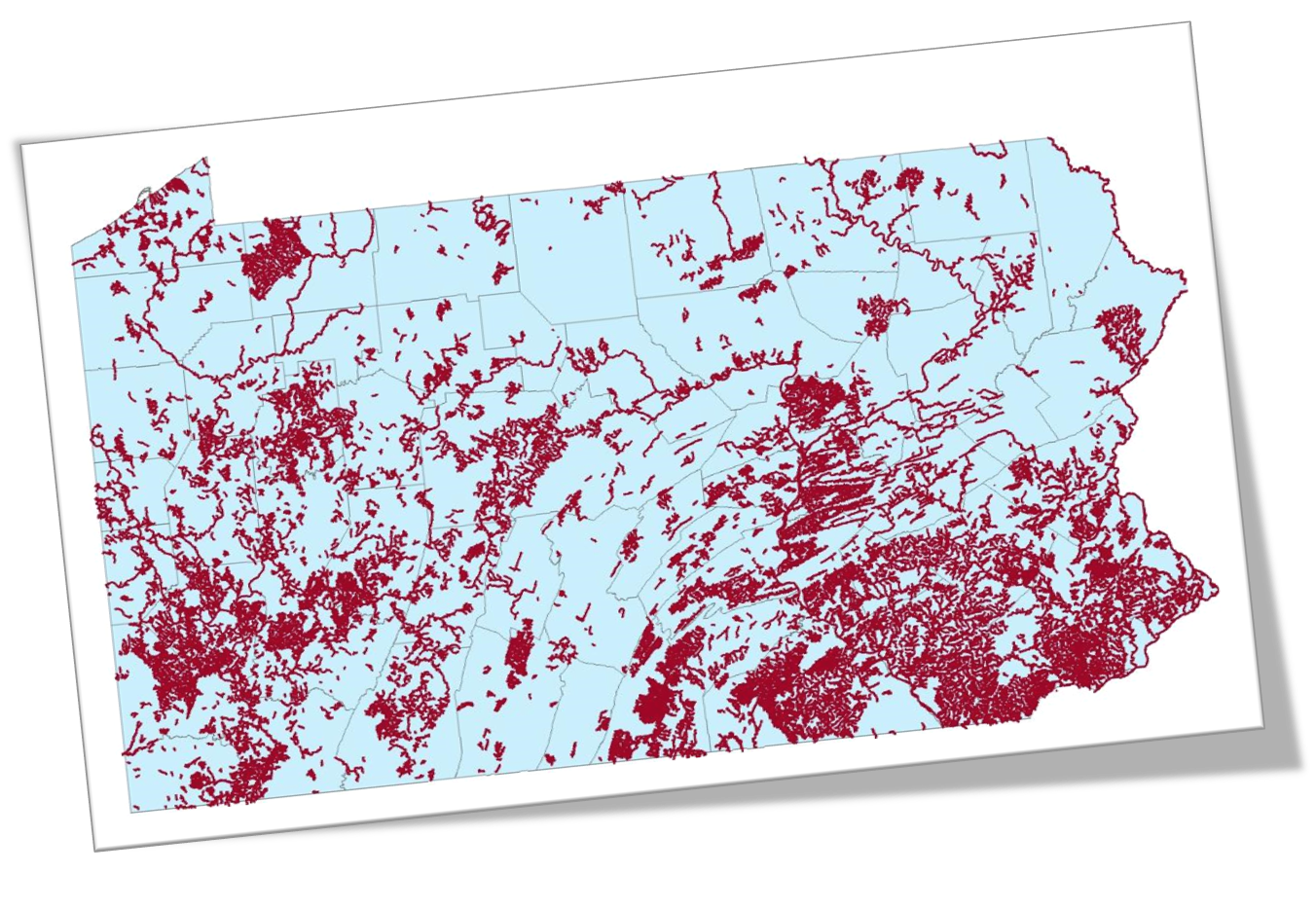 Impaired = unable to support aquatic life or be used for recreation, fish consumption, or drinking water.
[Speaker Notes: https://storymaps.arcgis.com/stories/b9746eec807f48d99decd3a583eede12

https://patch.com/pennsylvania/haverford/94-percent-delcos-streams-are-impaired-state-report-says]
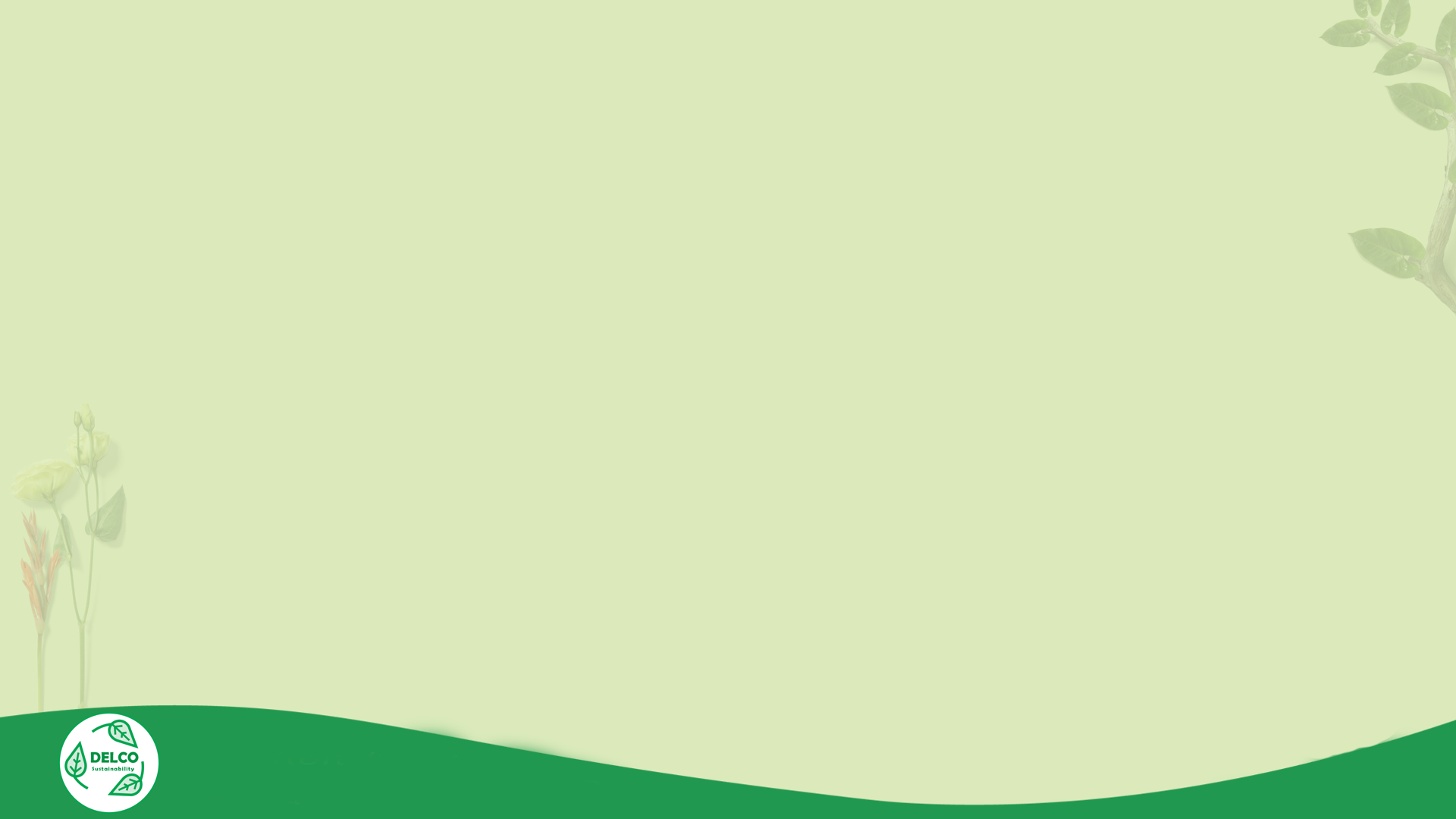 Delaware County Watersheds
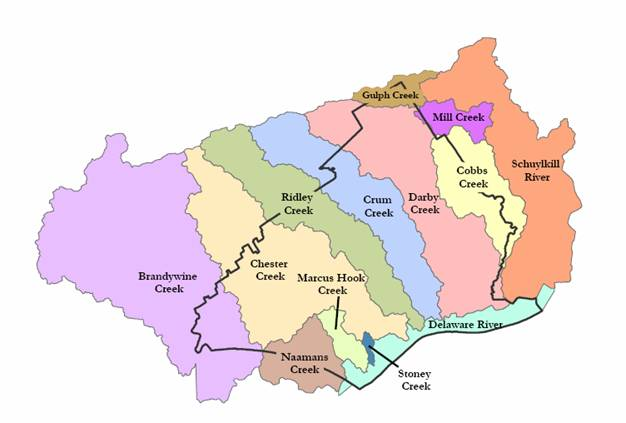 385 miles of streams
365 are impaired 

Source: DEP Draft 2022 Pennsylvania Integrated Water Quality Report
Source: Delaware County Conservation District
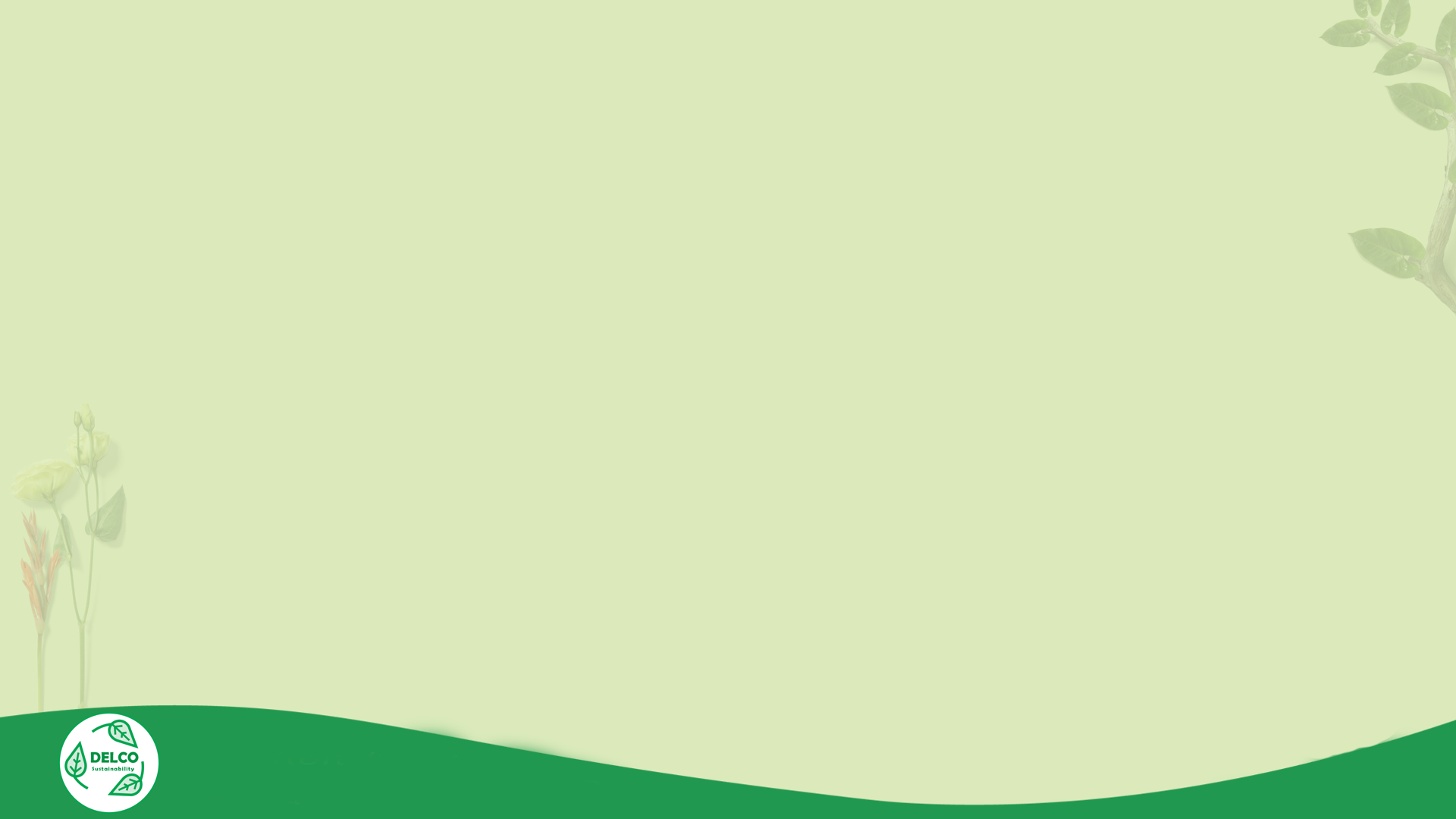 What can you do?
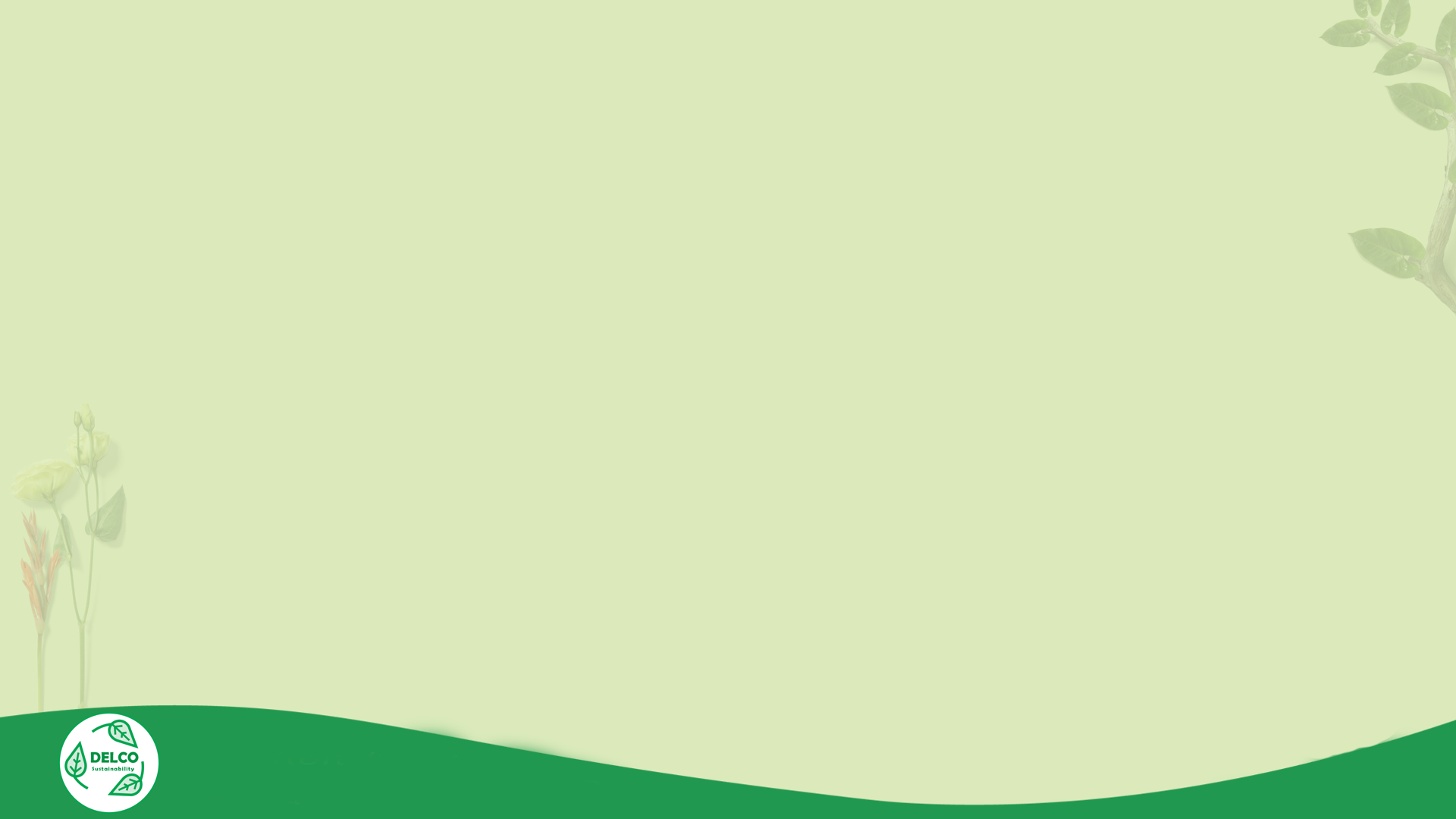 Reduce Stormwater Runoff from your property
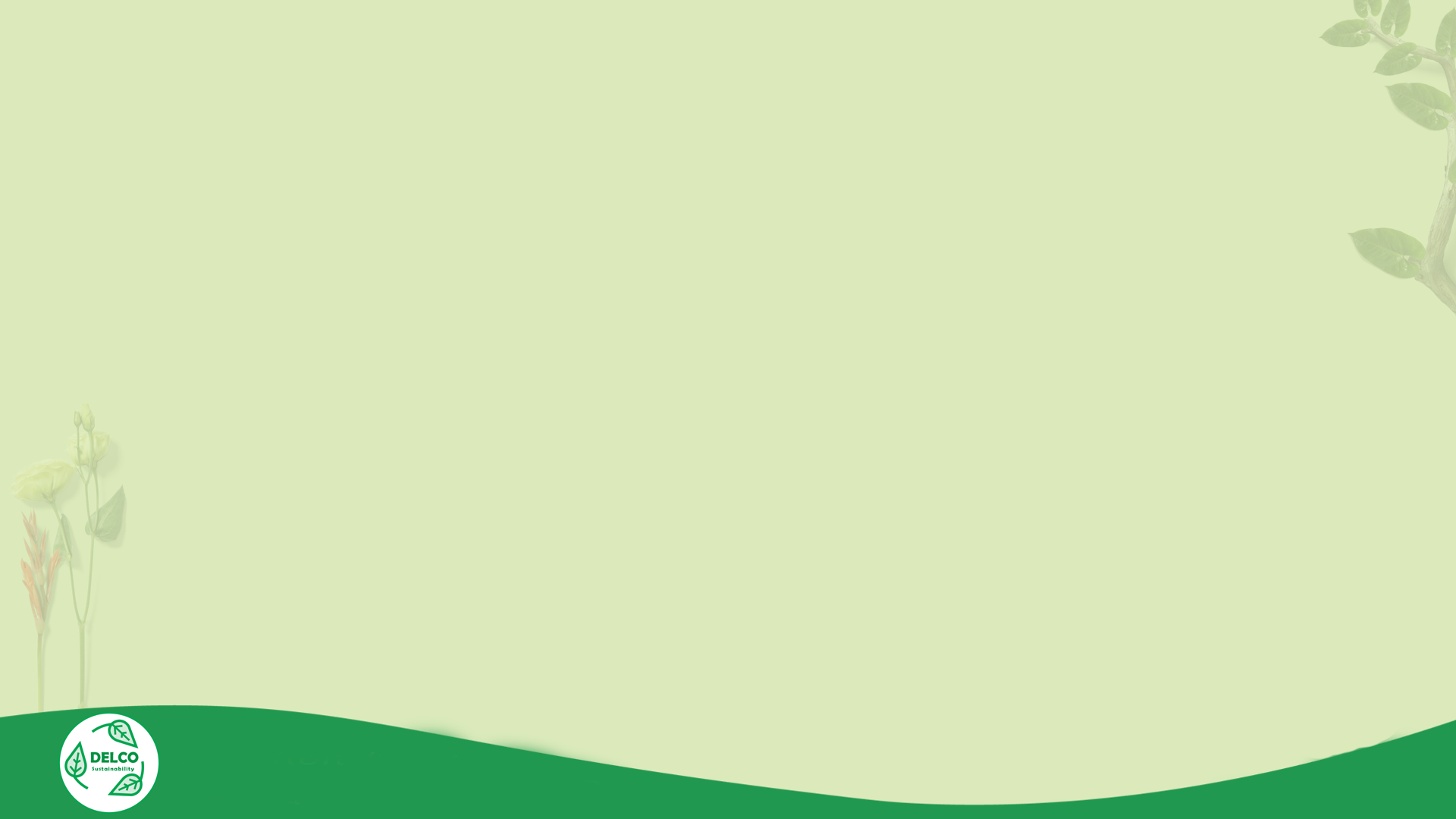 Slow down the stormwater.
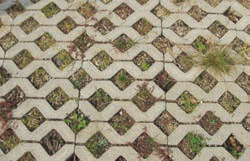 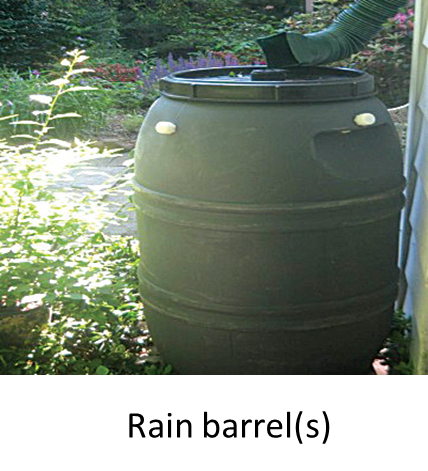 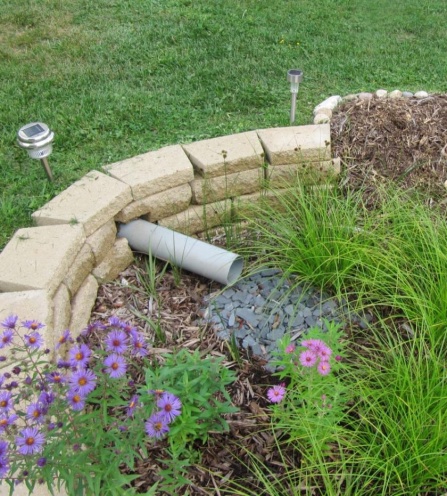 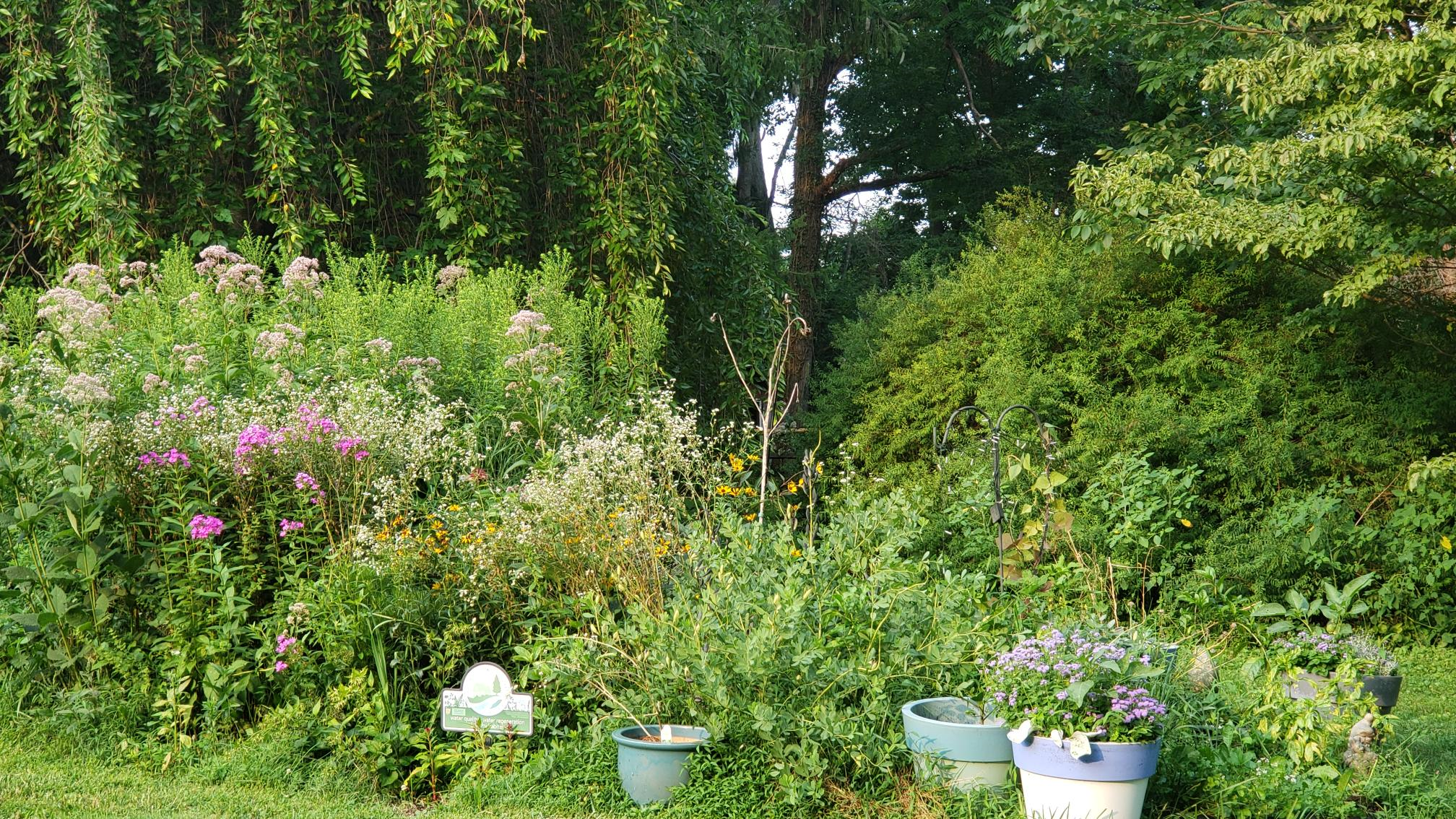 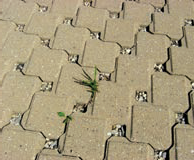 Permeable  surfaces instead of solid
Pocket meadows and container gardens
Rain garden
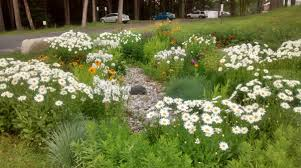 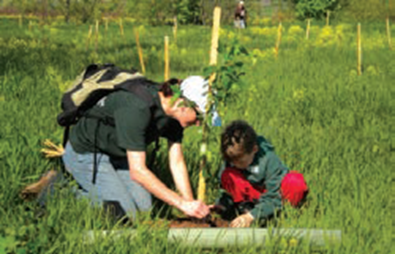 Plant trees
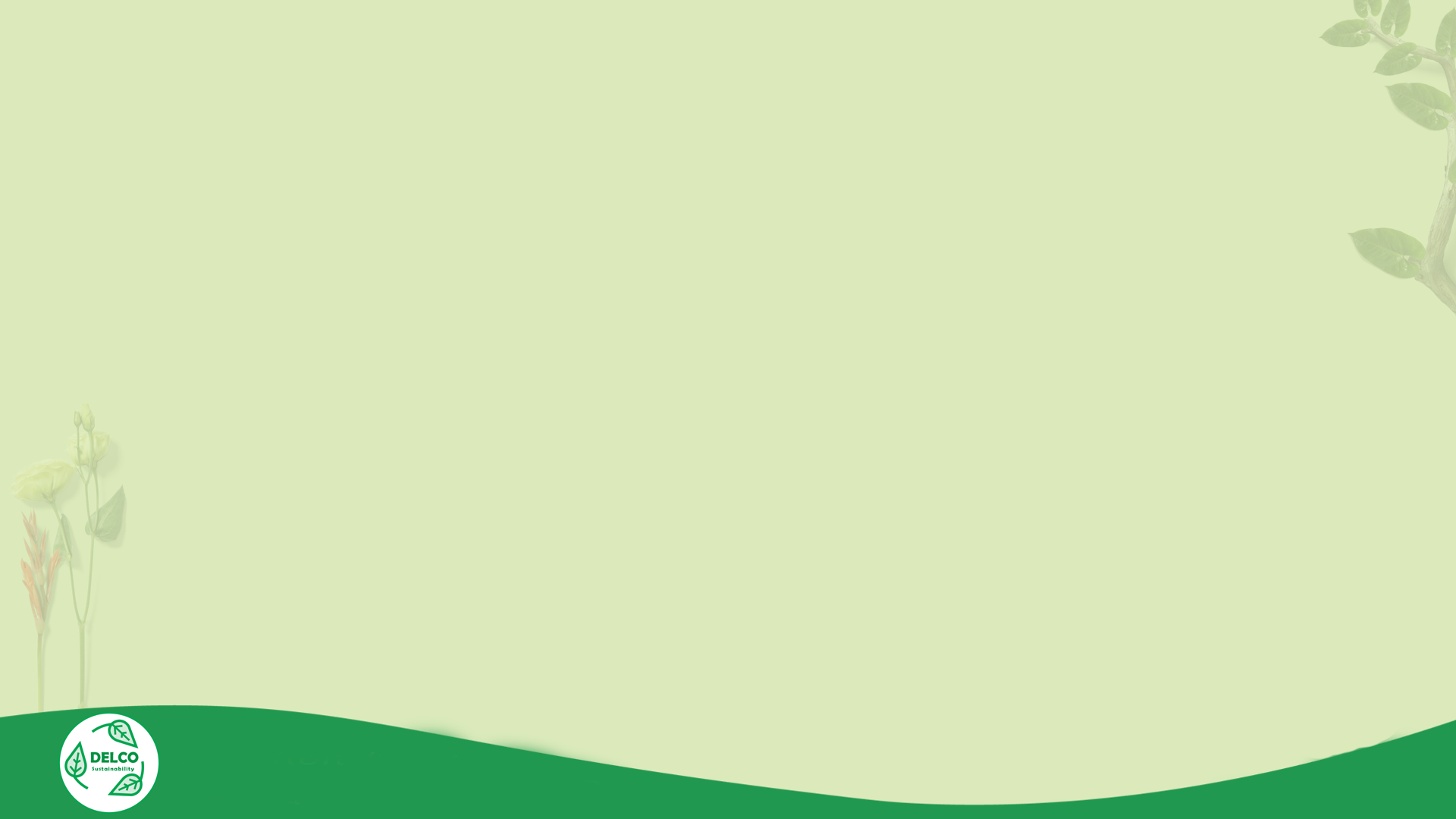 Reduce Water Pollution
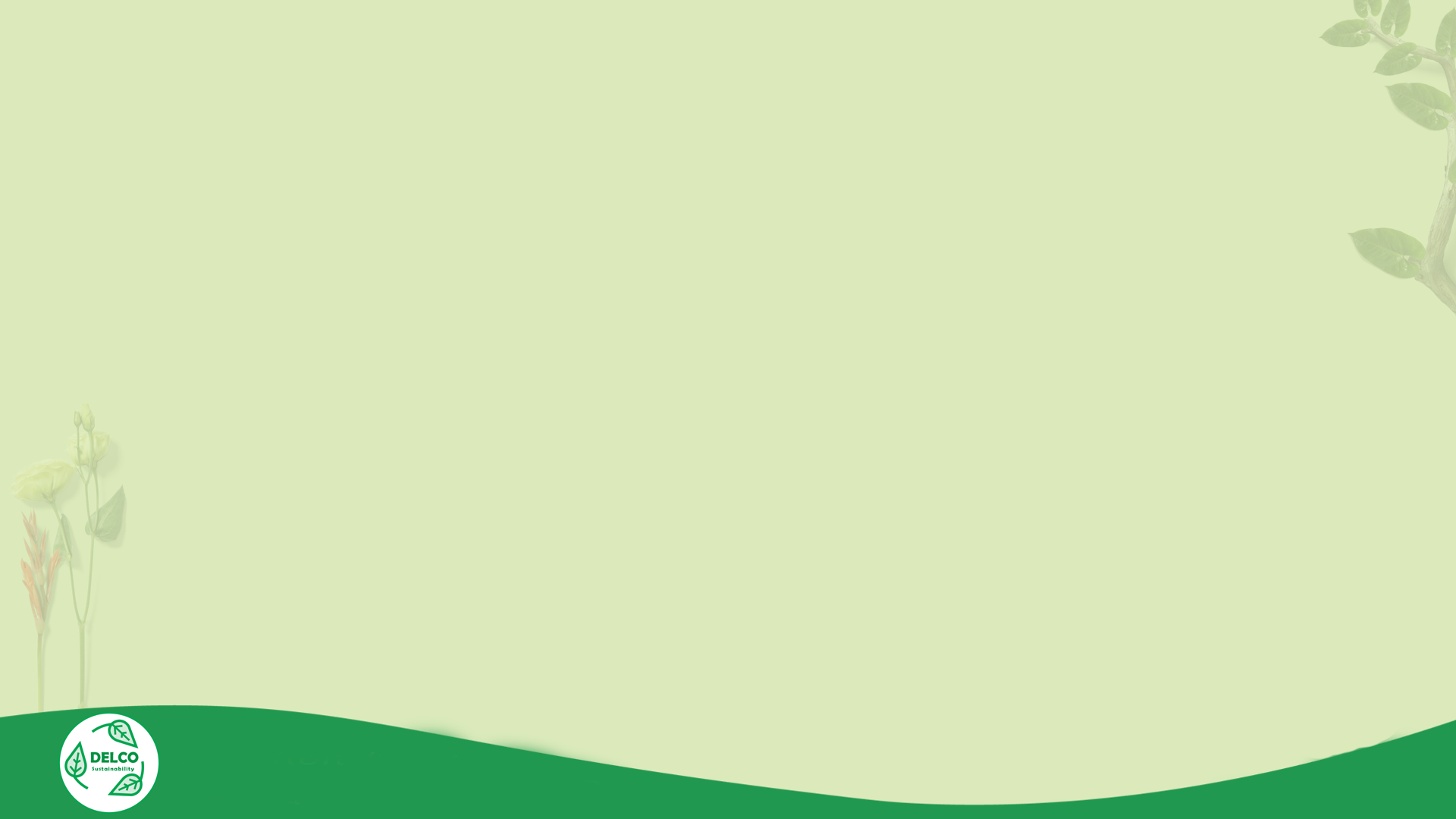 Key actions you can do to prevent runoff pollution.
Minimize the use of pesticides and herbicides
Use fertilizer and amendments sparingly
Properly dispose of animal waste 
Collect or mulch grass clippings
Pick up other trash
Avoid using salt/ice melt on driveway or walkways
Avoid activities like car washing and oil changing  on driveways
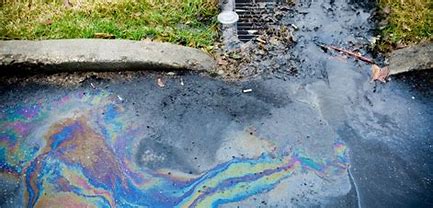 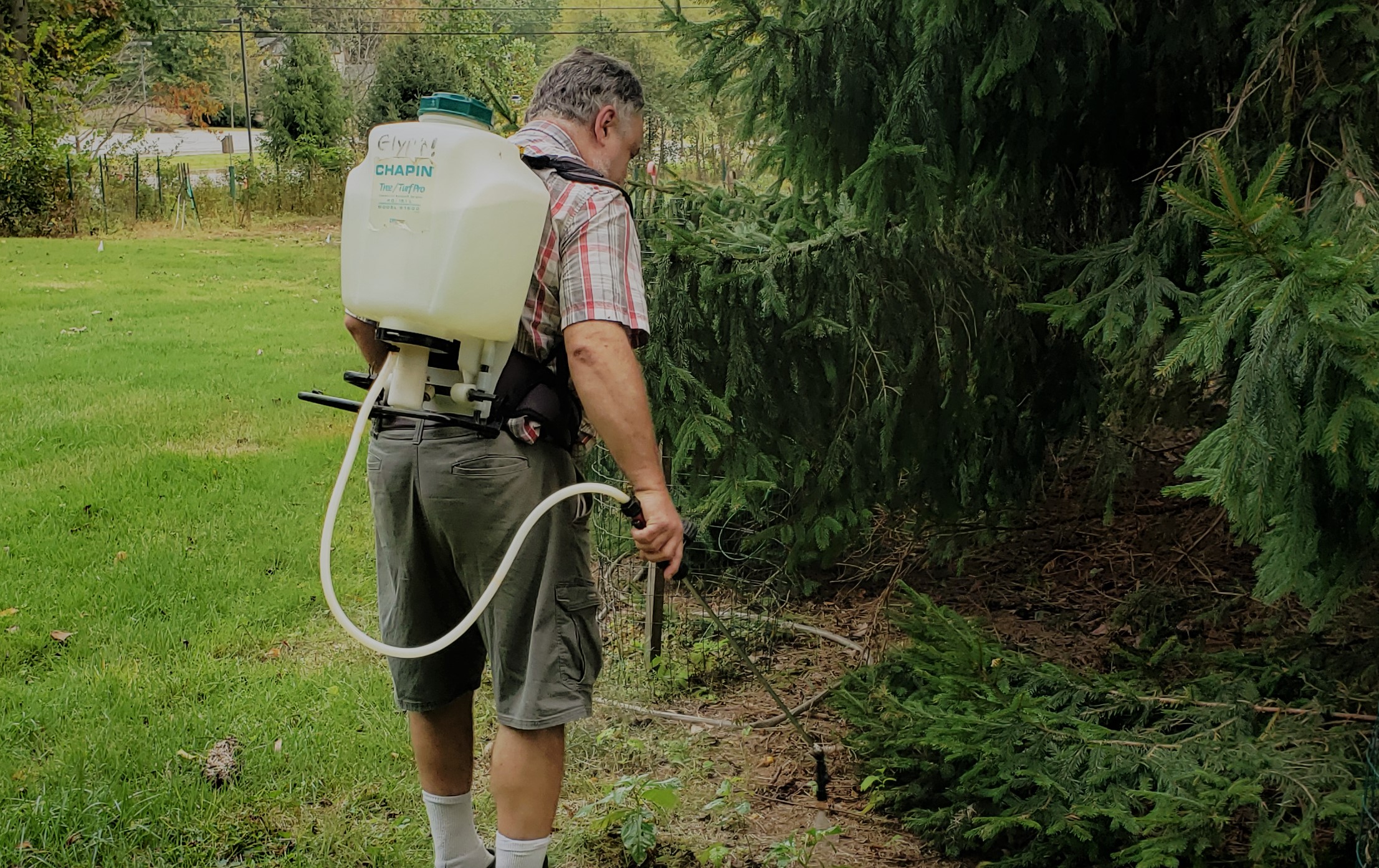 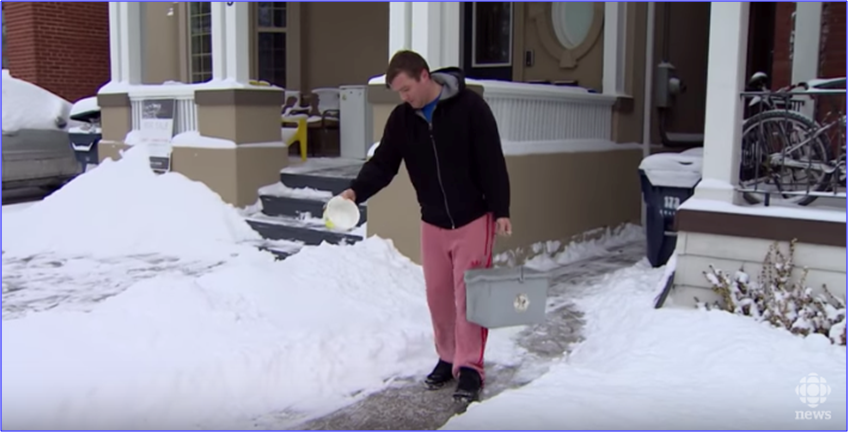 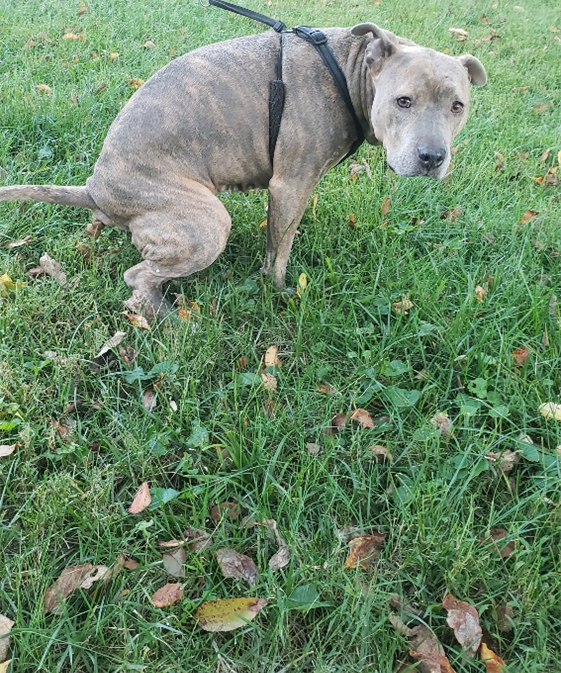 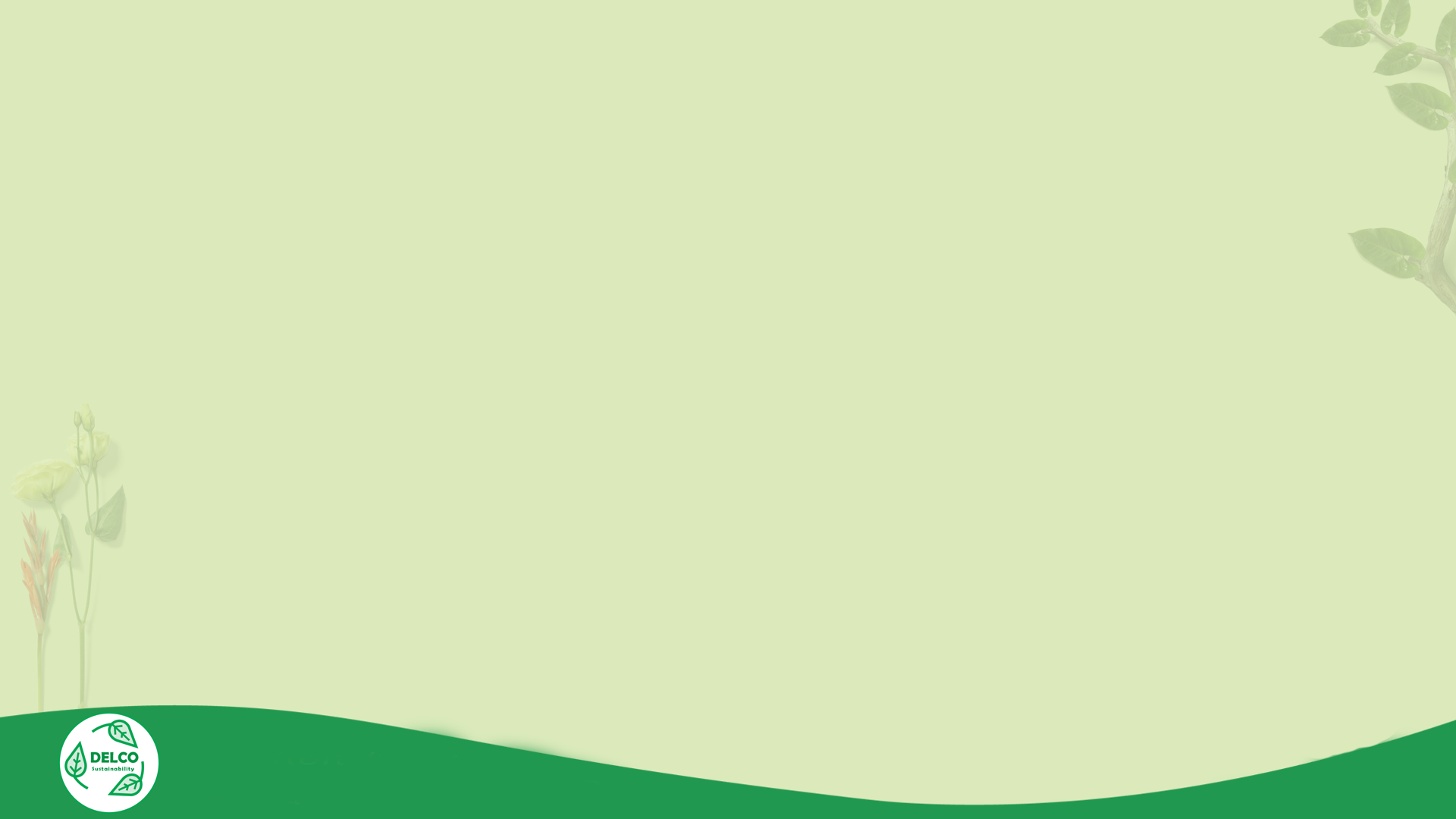 Conserve Water
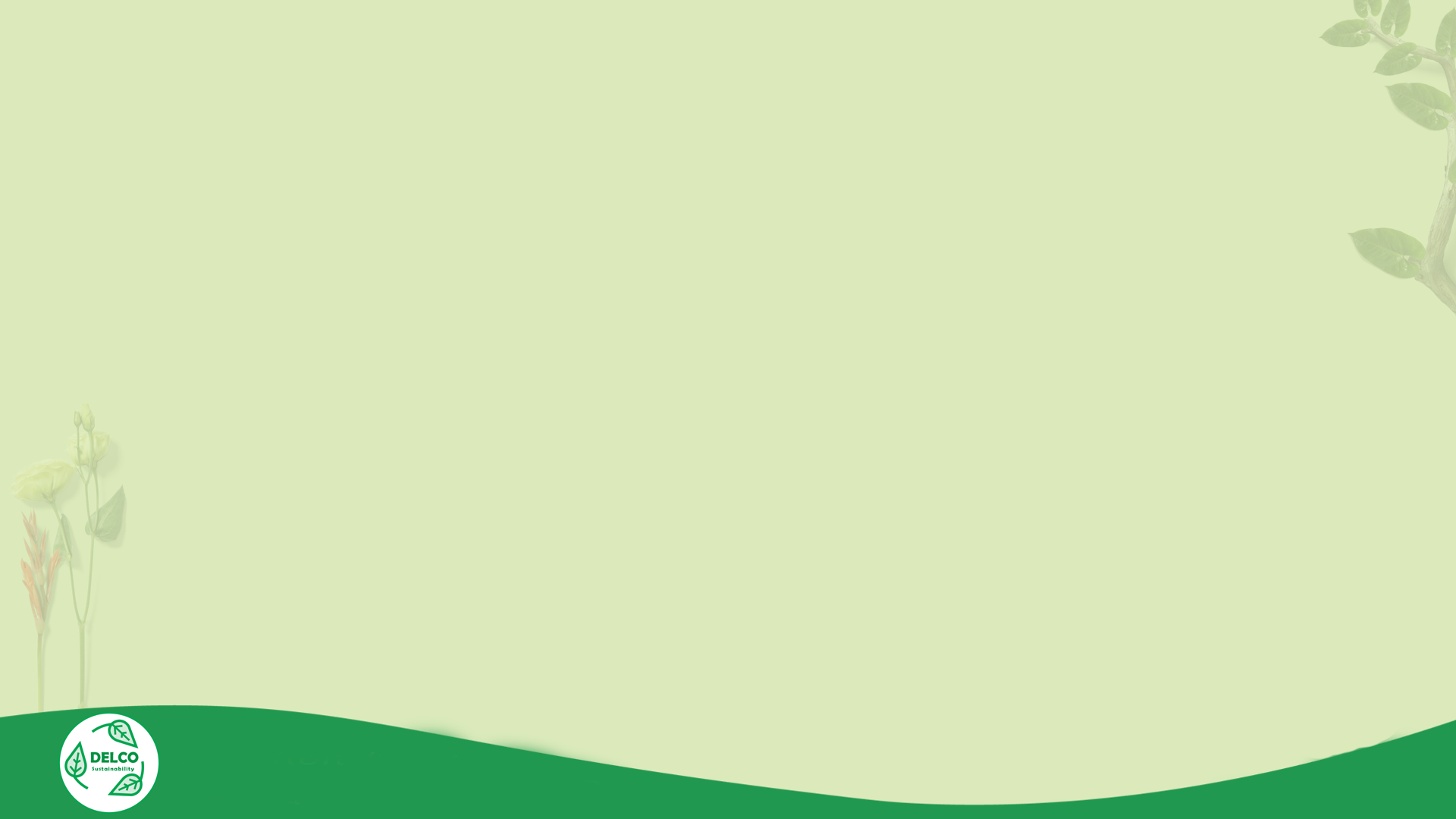 Saving Water in the Garden
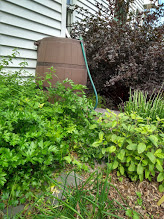 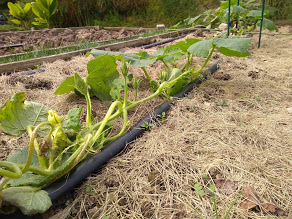 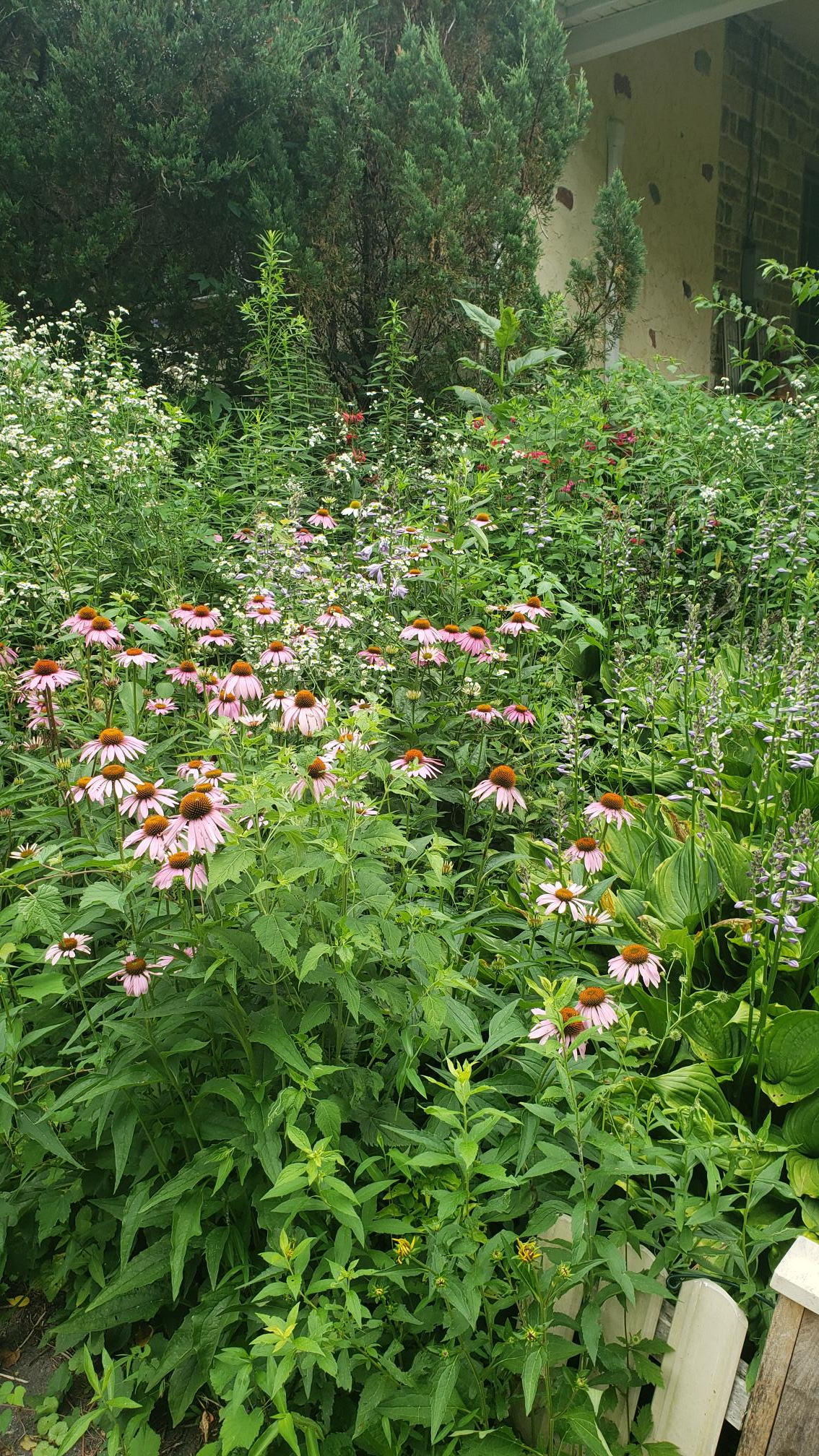 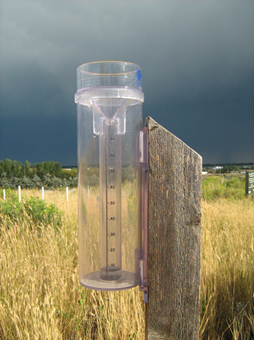 Plant natives that 
do not 
need watering
Use drip hoses and mulch
Use the water in your  rain barrel
Only water when needed
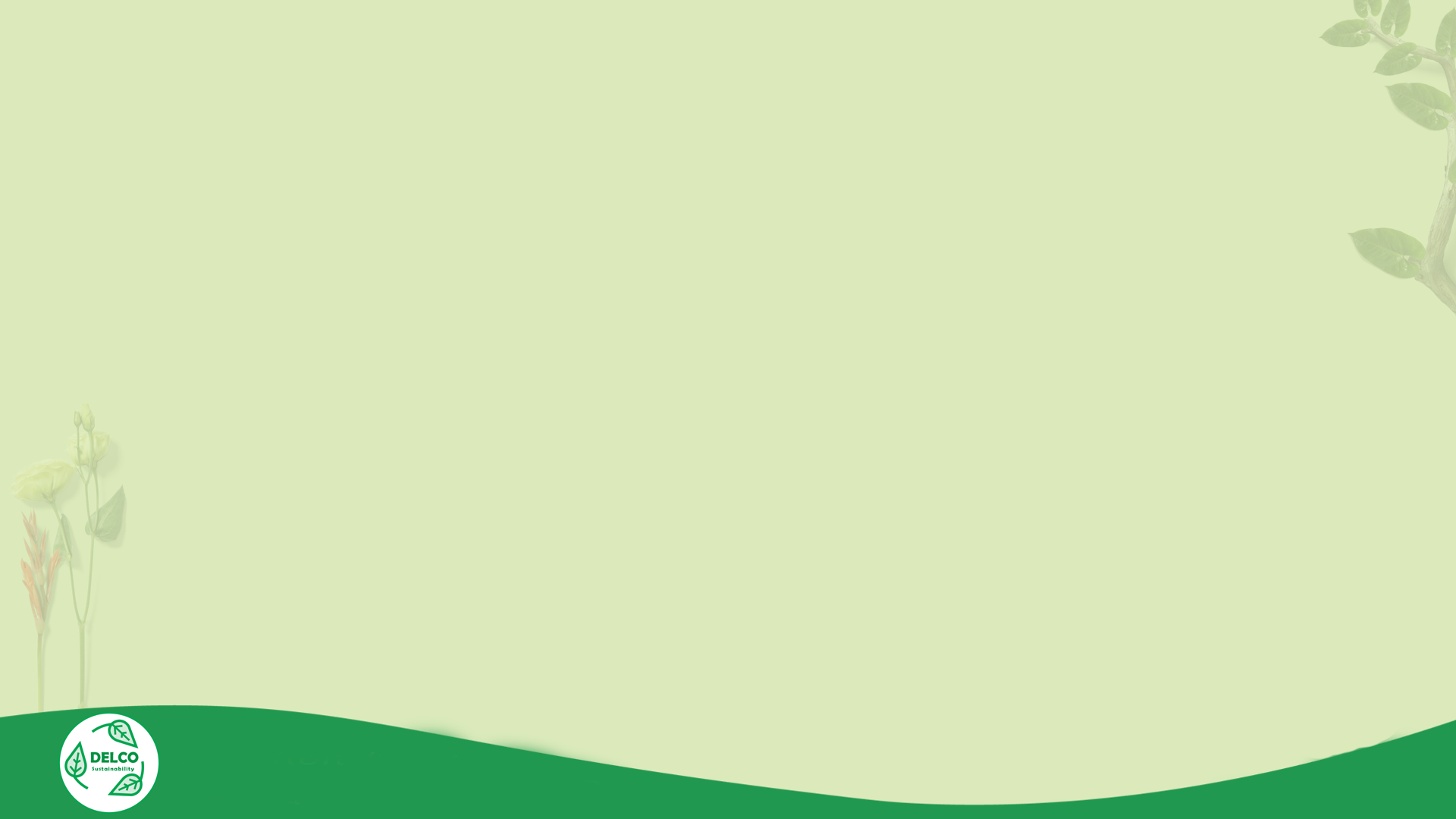 Support Wildlife
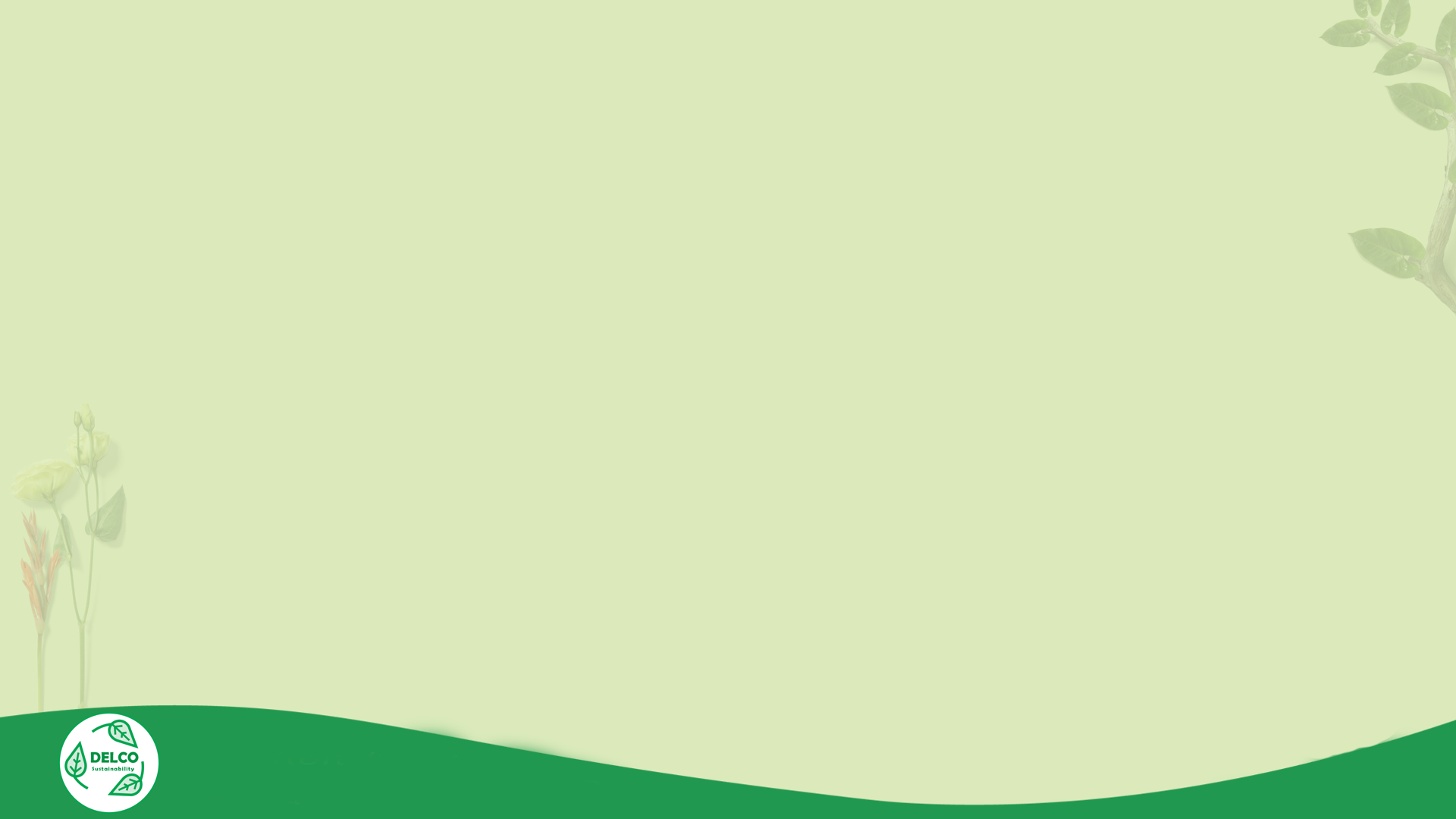 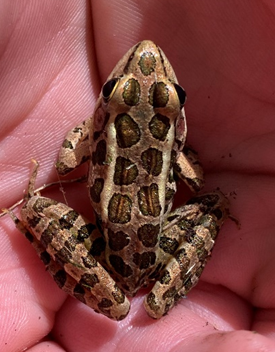 Supporting wildlife at Home
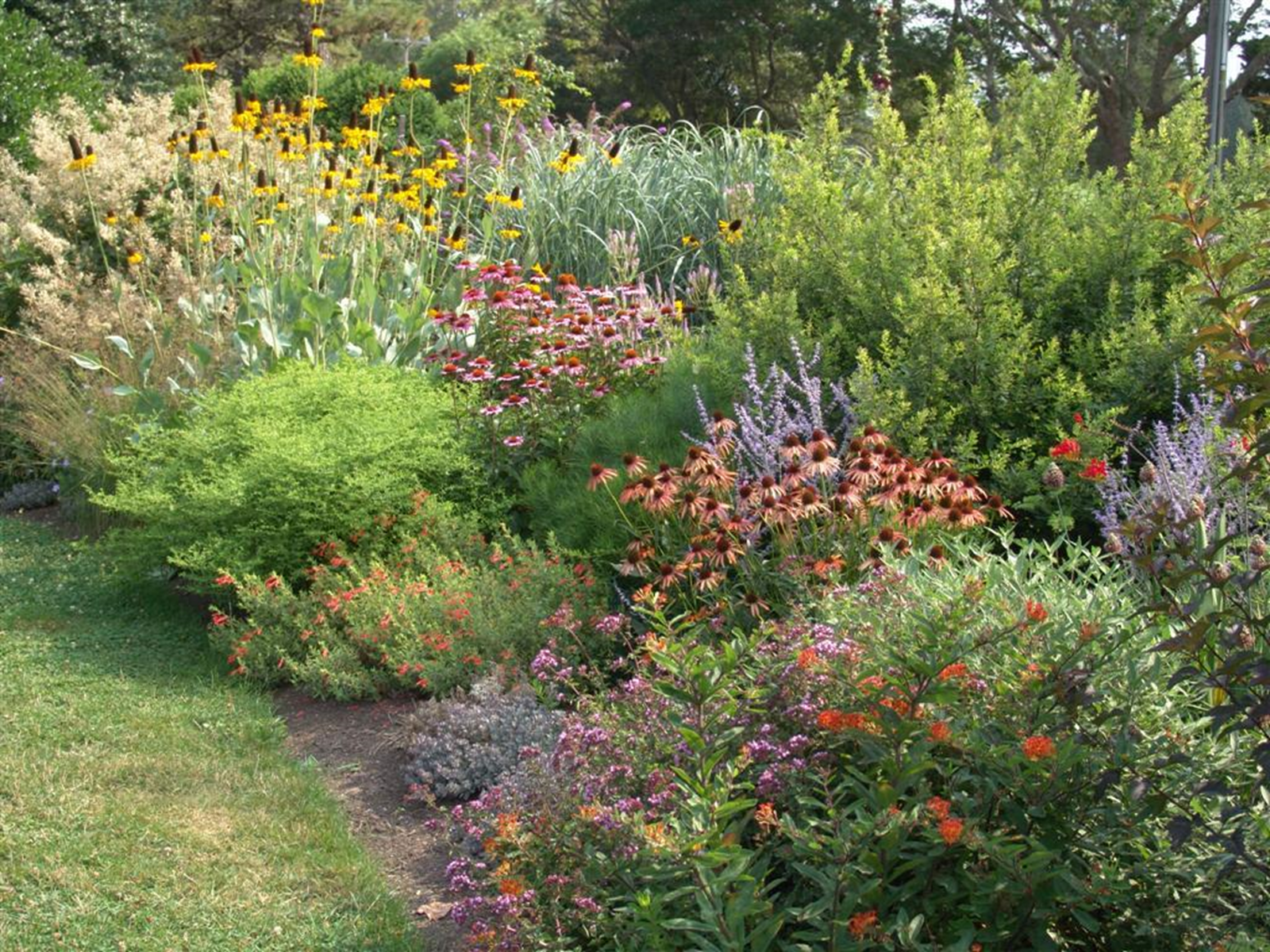 Plant native plants 
Provide shade over ponds and streams 
Allow and facilitate natural composting 
Control/remove invasive species
Provide shelter
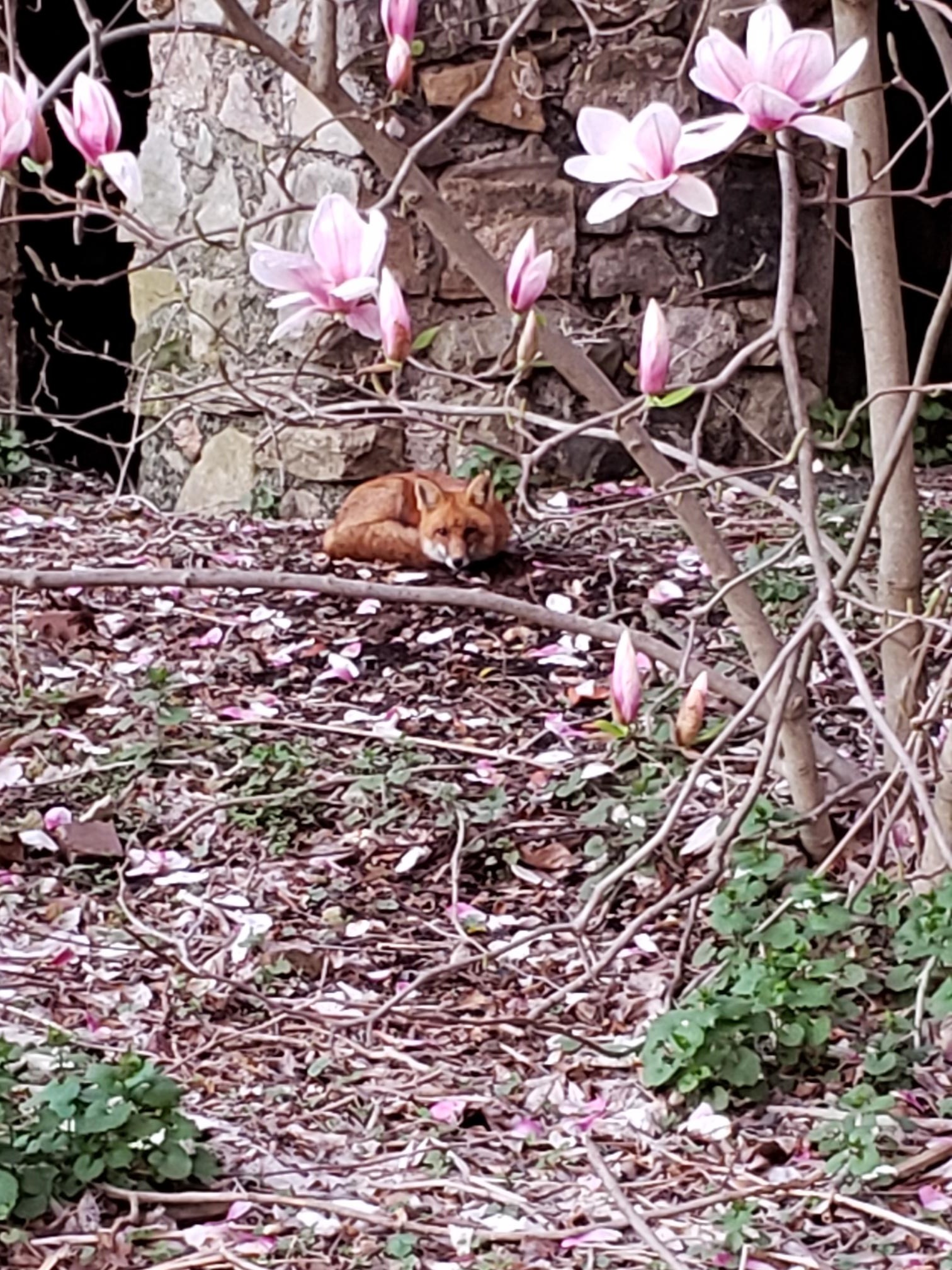 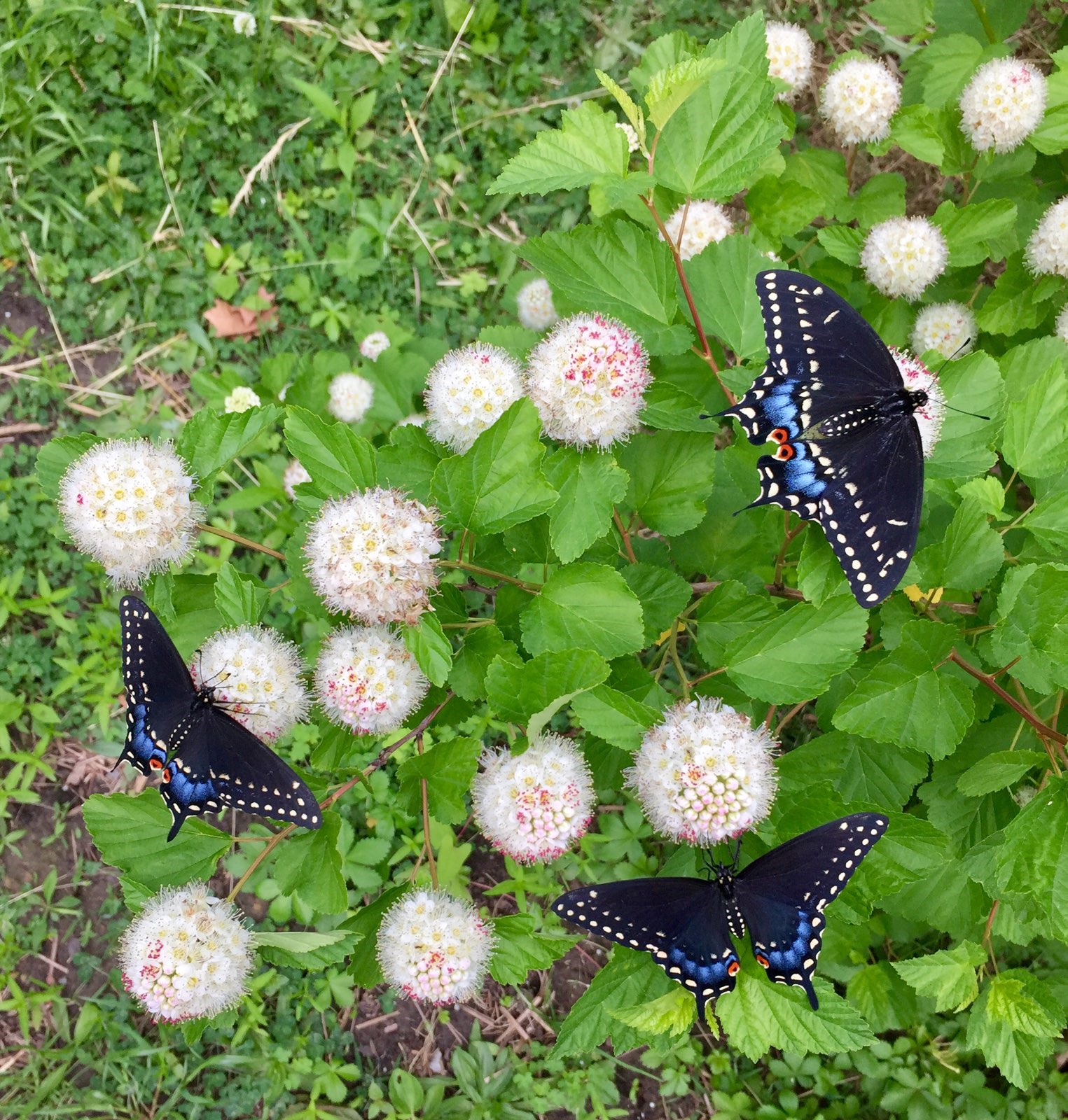 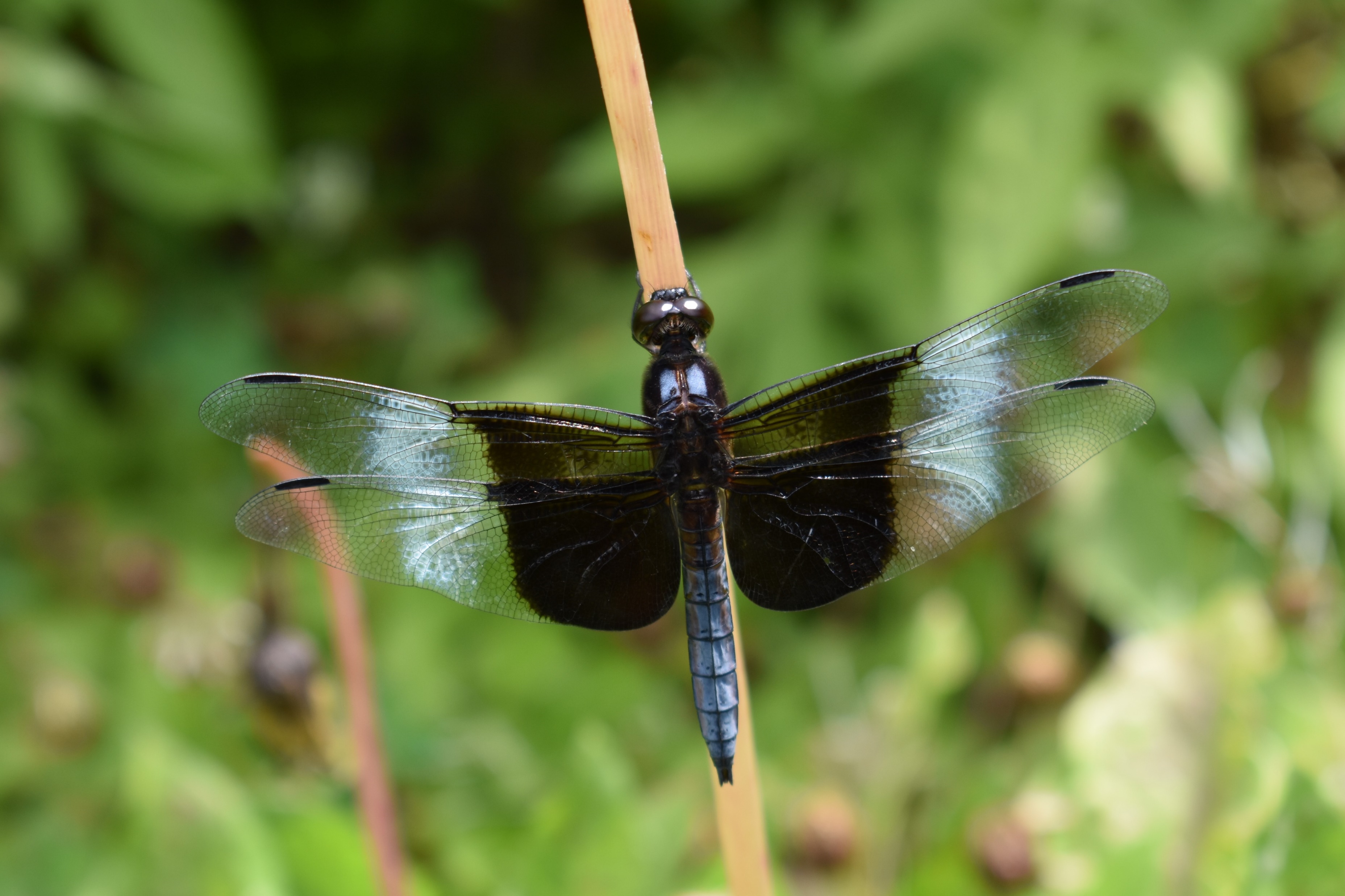 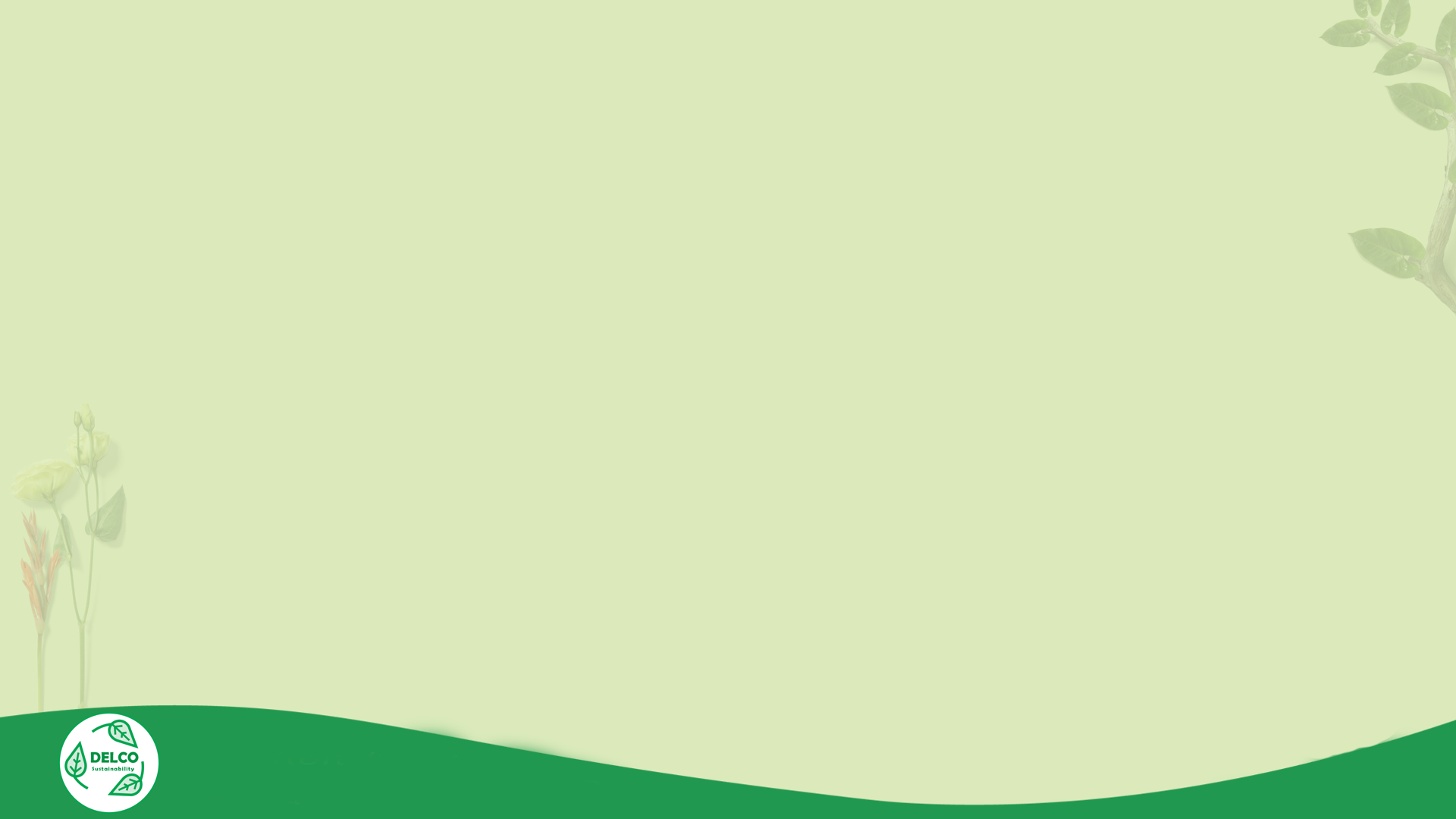 Do you already do these things?
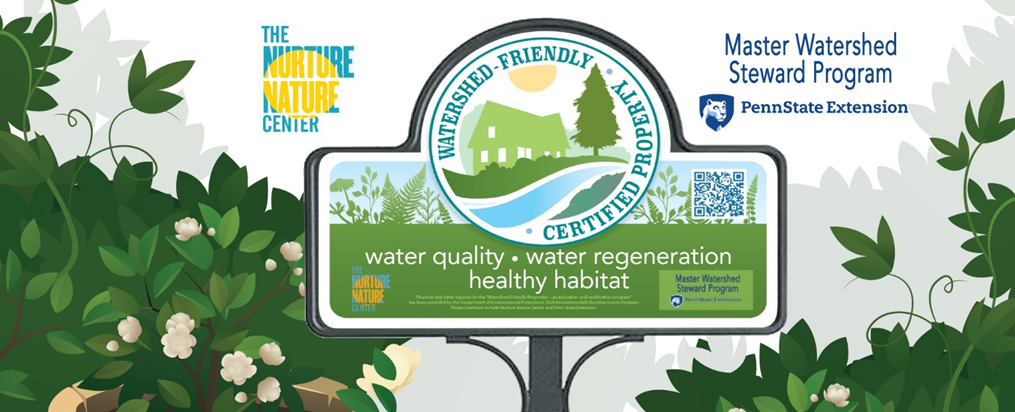 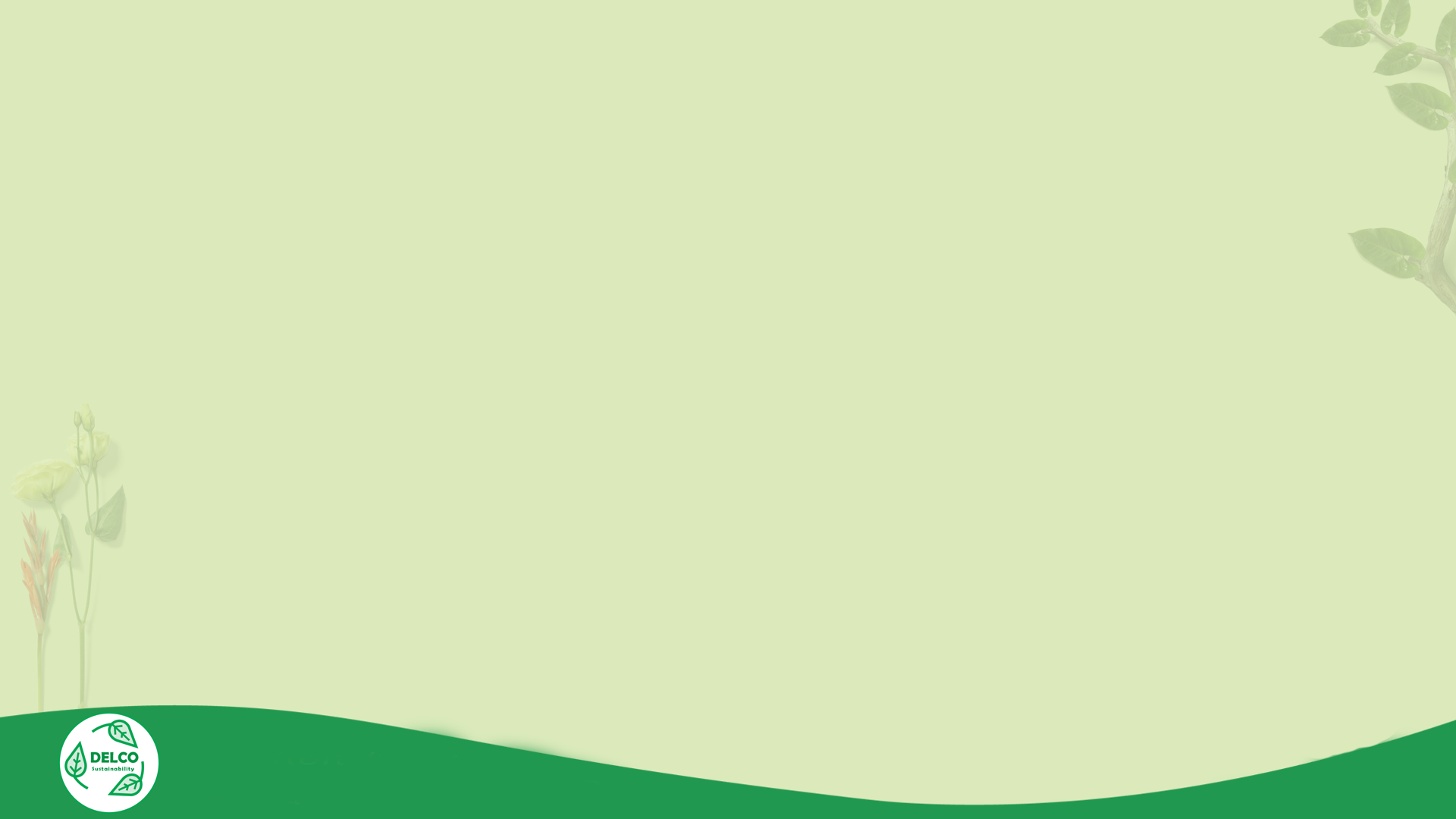 Questions?
Meagan Hopkins-Doerr
mxh1135@psu.edu
610-696-3500

Master Watershed Steward Program - https://extension.psu.edu/programs/watershed-stewards  
MWS of Chester and Delaware Counties -  https://extension.psu.edu/programs/watershed-stewards/counties/chester-delaware

Interested in the Watershed Friendly Property Certification?
https://nurturenaturecenter.org/programs/community/wfp-cert/